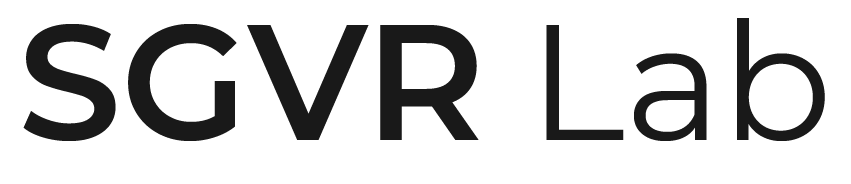 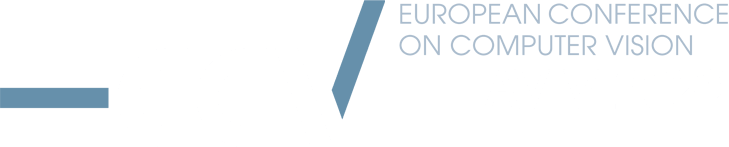 Semi-Supervised Learning of Optical Flow by Flow Supervisor
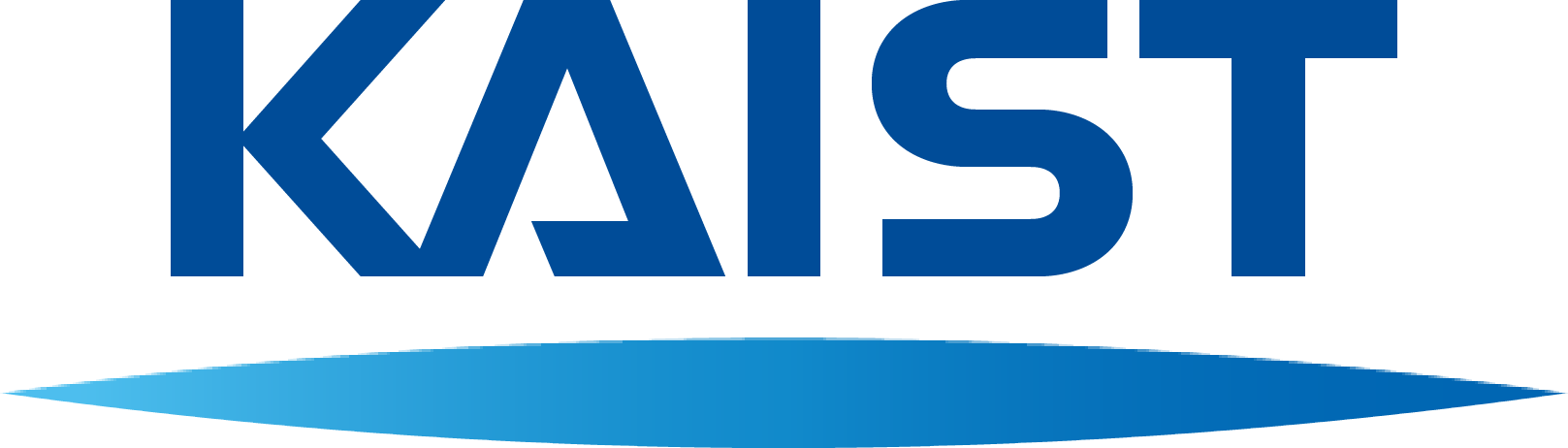 October 23-27, 2022
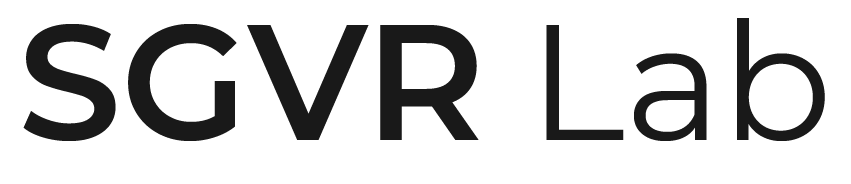 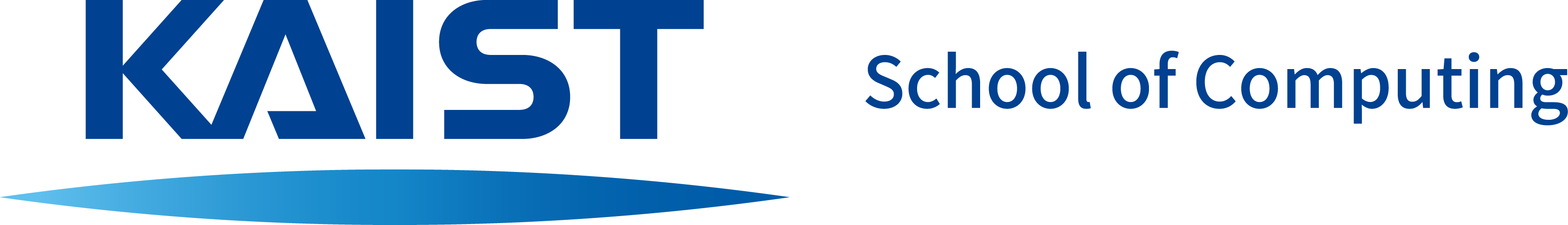 sgvr.kaist.ac.kr
Woobin Im      Sebin Lee      Sung-Eui Yoon
What is optical flow?
Pixel-level motion in consecutive frames
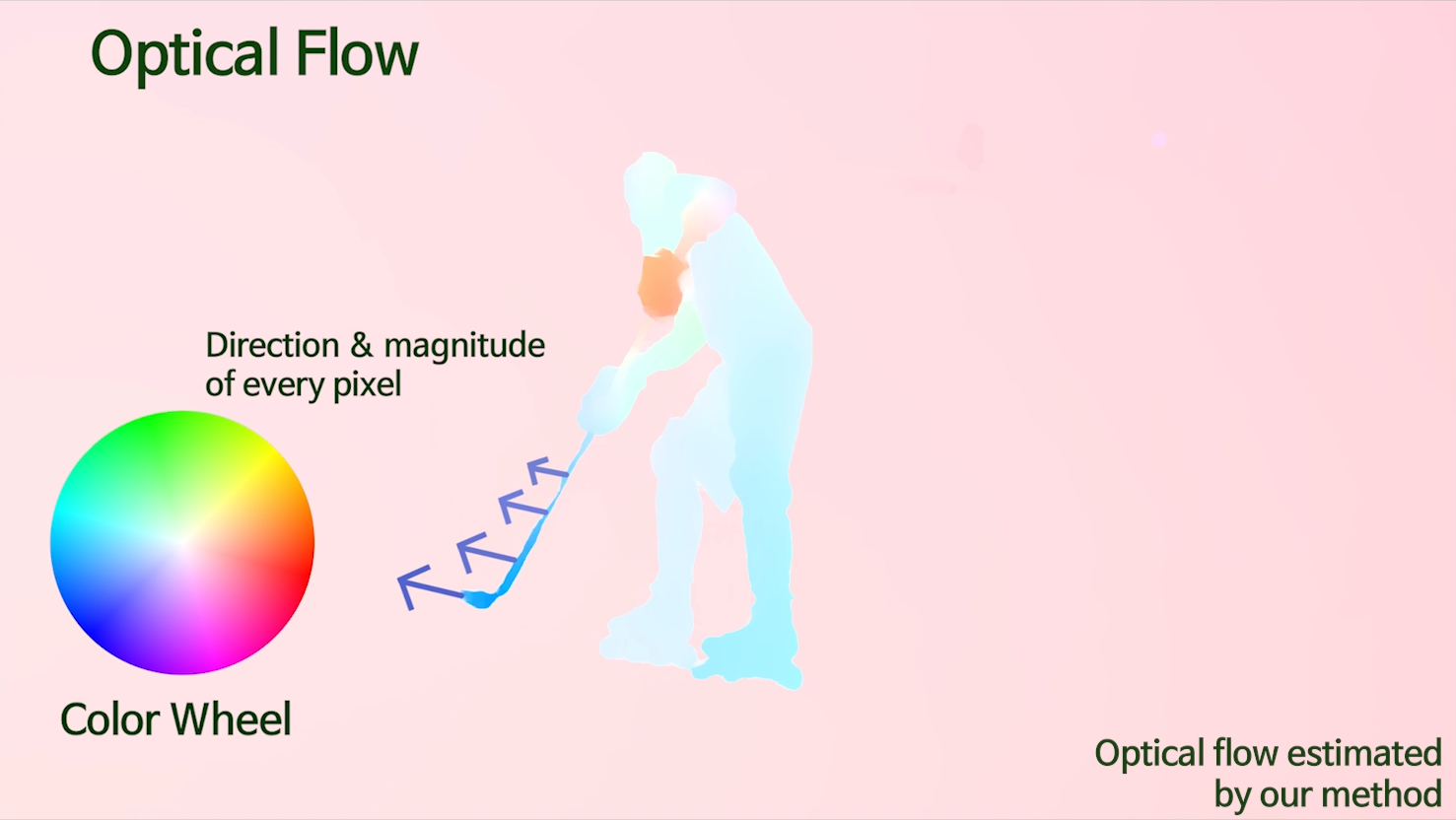 Deep Learning
Optical Flow Networks
Things
Chairs
Sintel Trainset
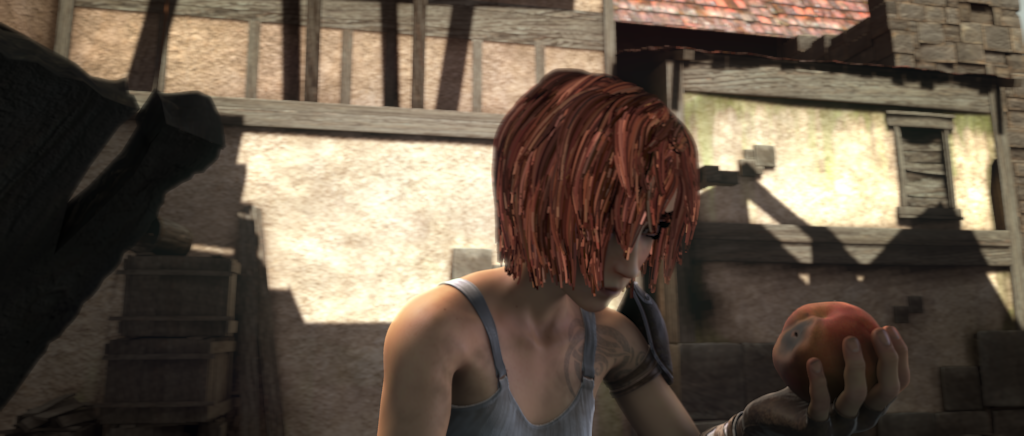 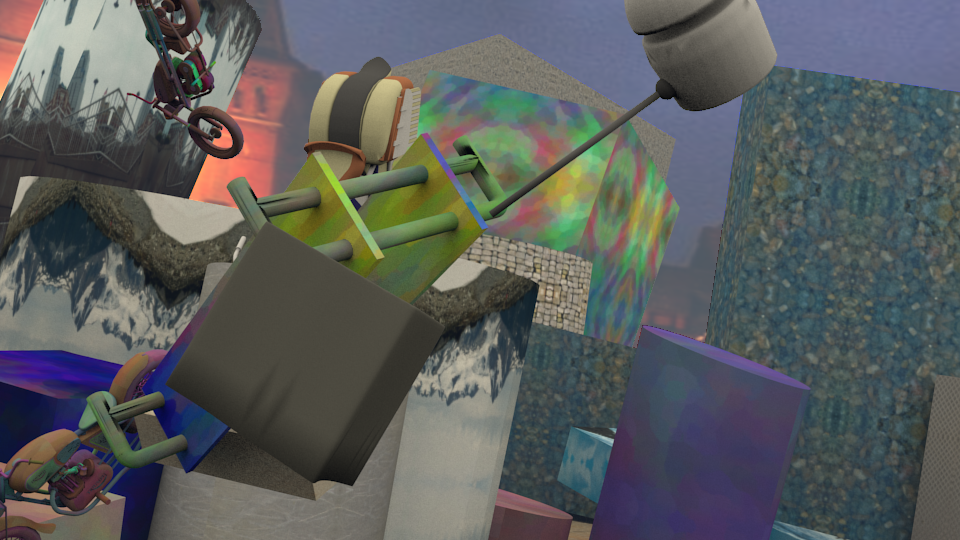 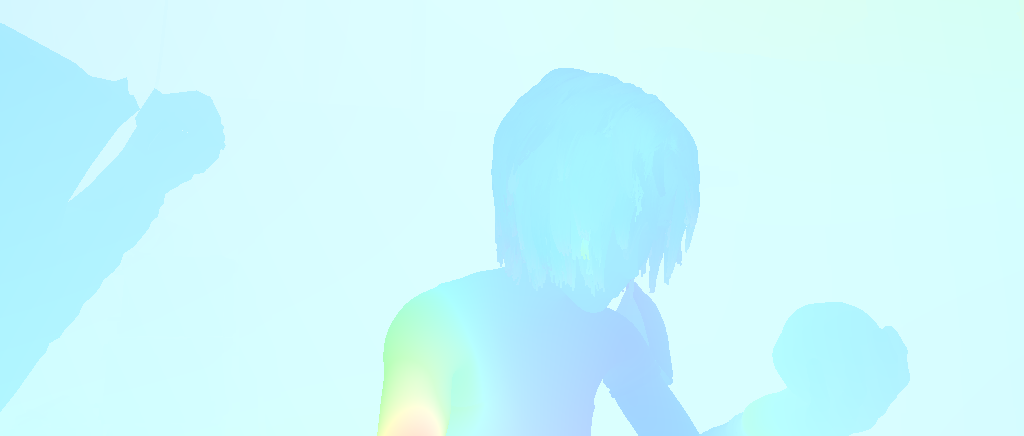 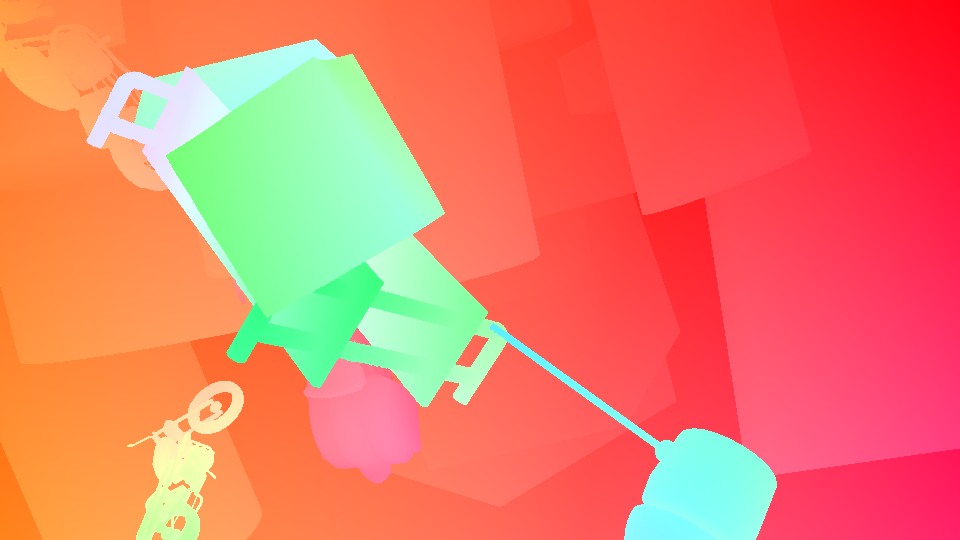 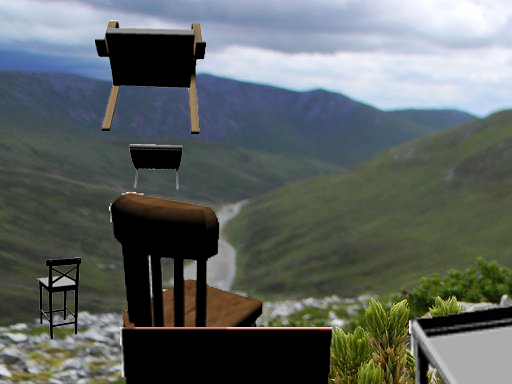 Sintel
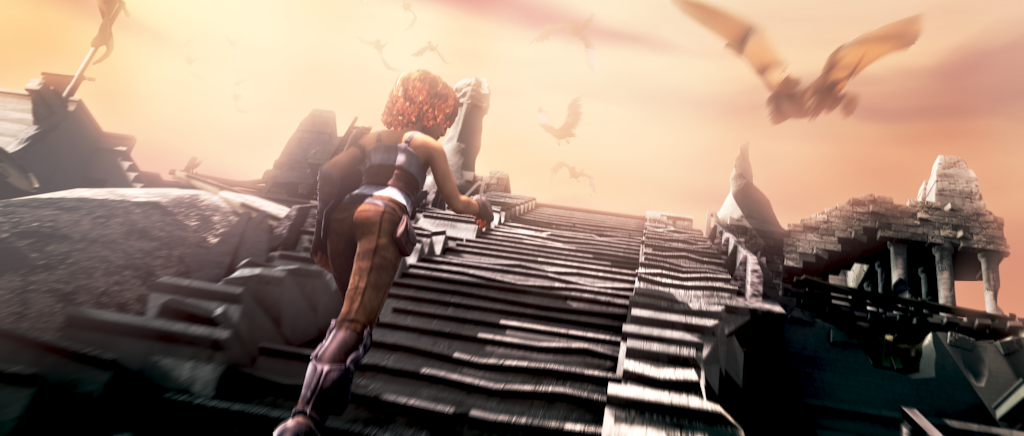 22k pairs
25k pairs
1k pairs
Large-scale synthetic datasets
Labeled target dataset
Target dataset
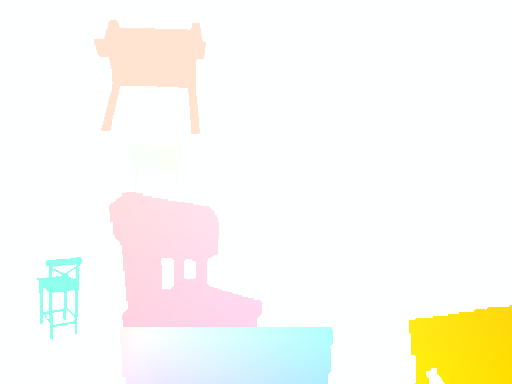 Pretraining  Fine tuning
Deep Network
Deep Learning
Optical Flow Networks
Things
Chairs
Sintel Trainset
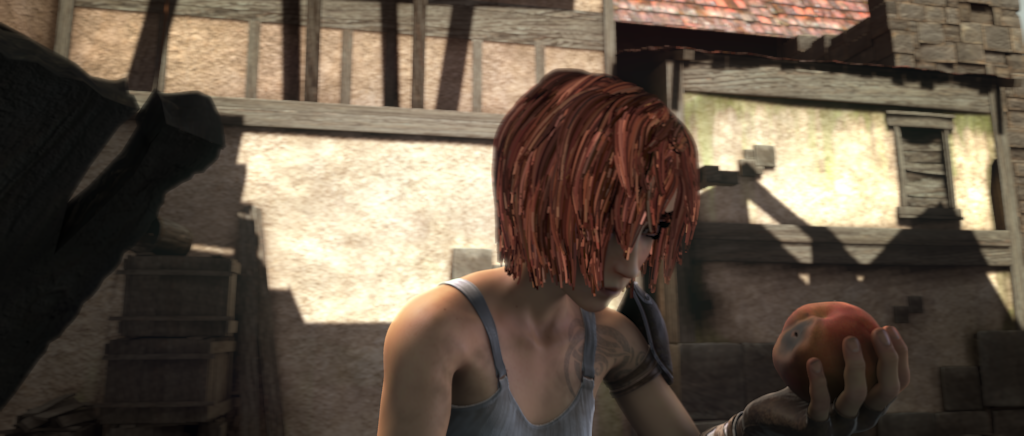 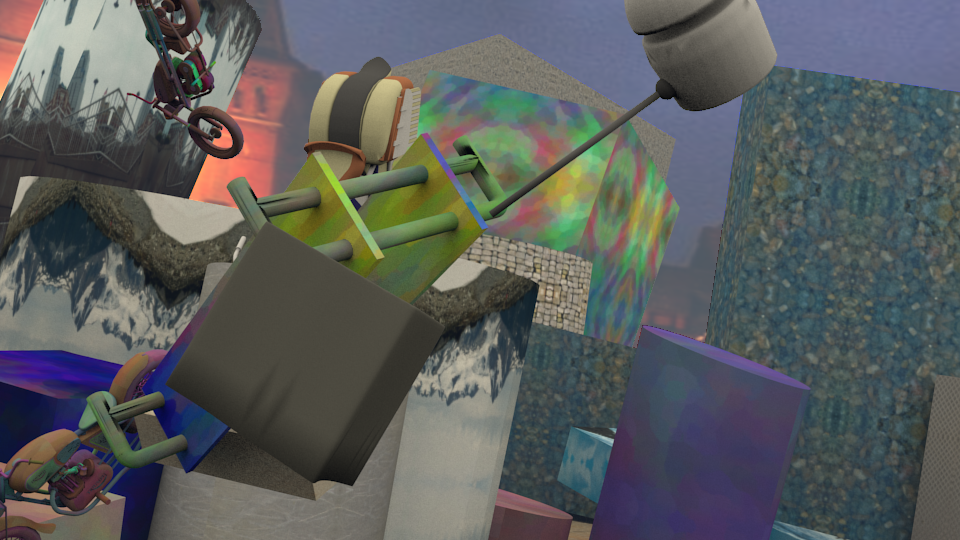 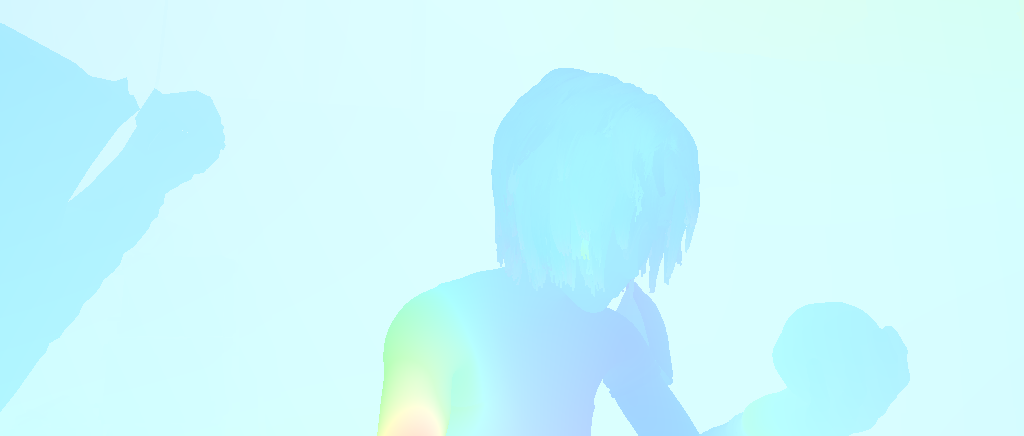 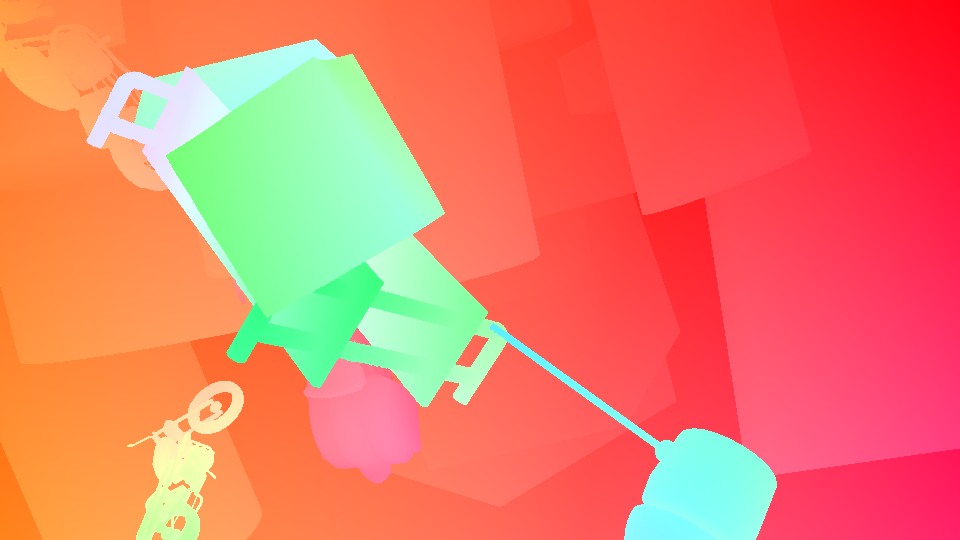 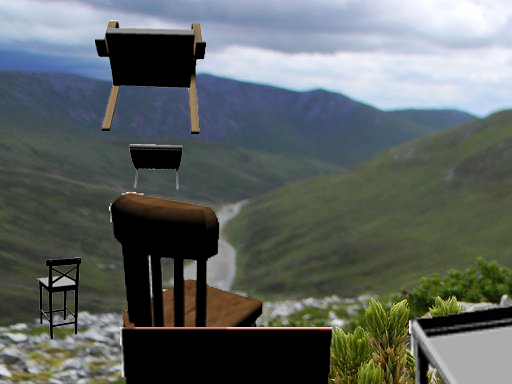 Sintel
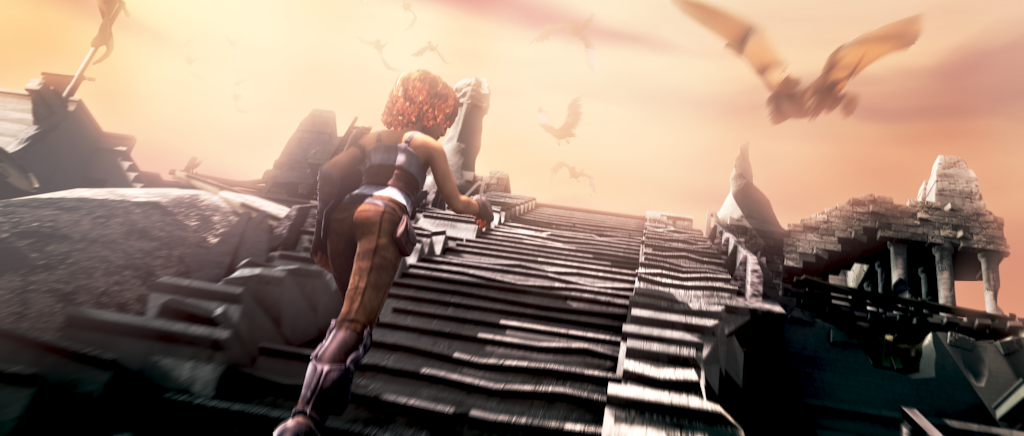 22k pairs
25k pairs
1k pairs
Large-scale synthetic datasets
Labeled target dataset
Target dataset
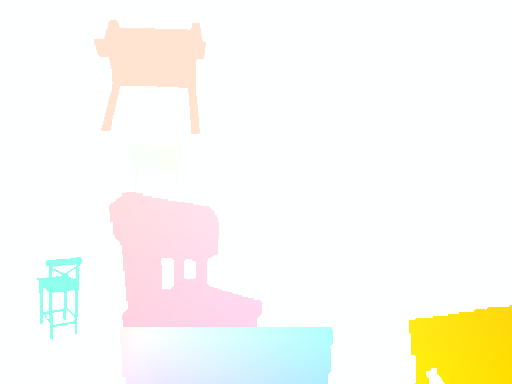 Deep Network
Deep Learning
Optical Flow Networks
Things
Chairs
Sintel Trainset
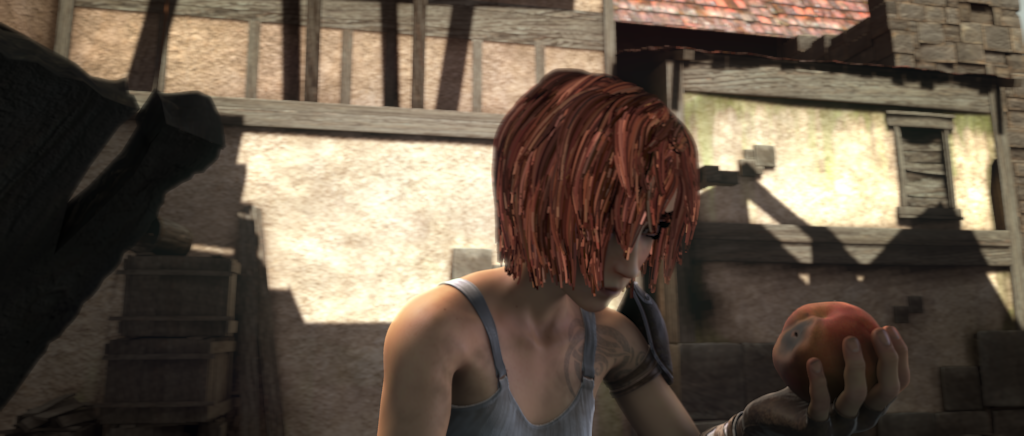 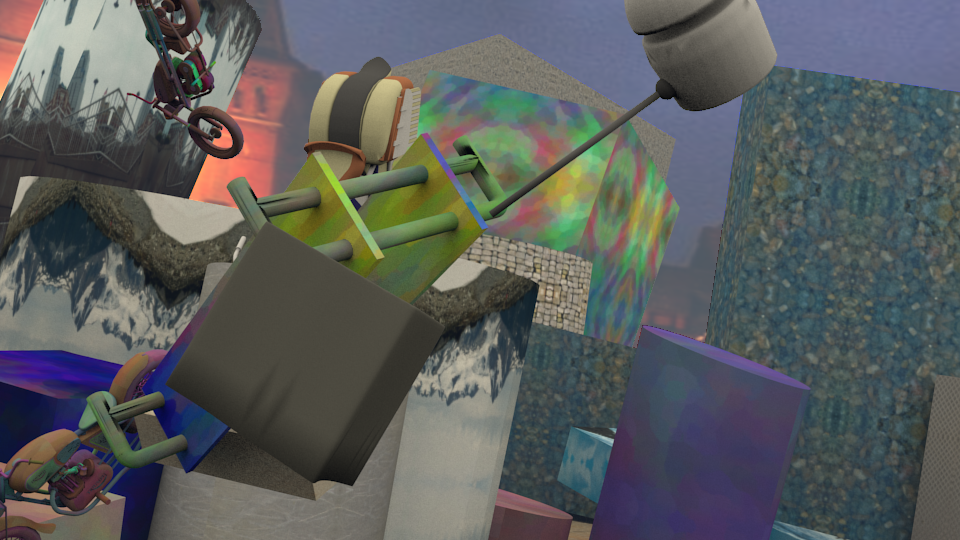 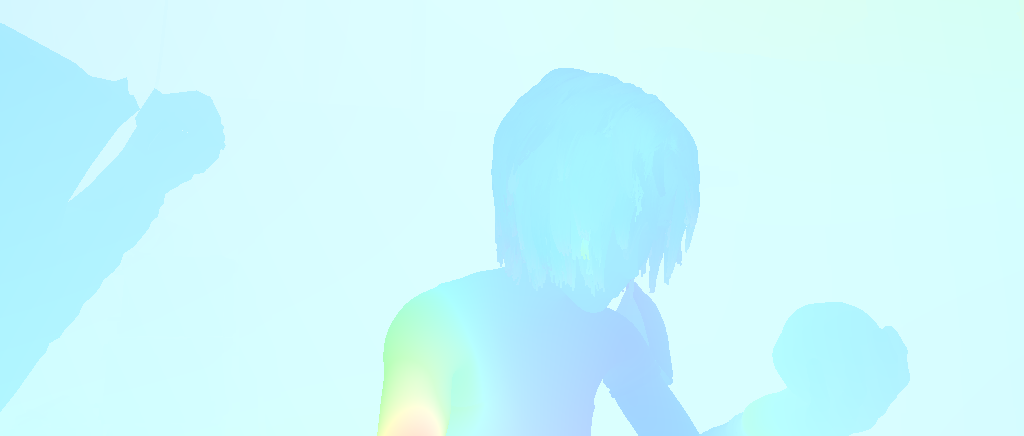 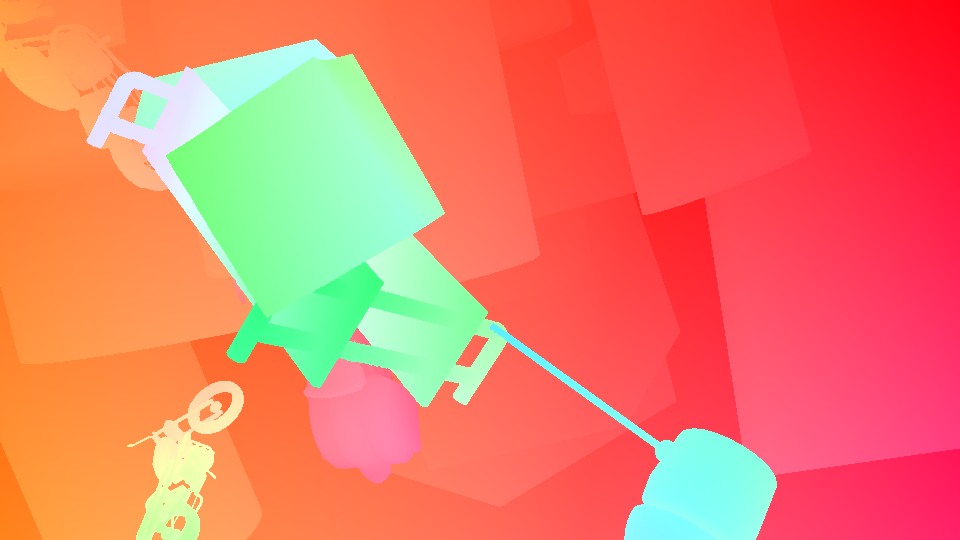 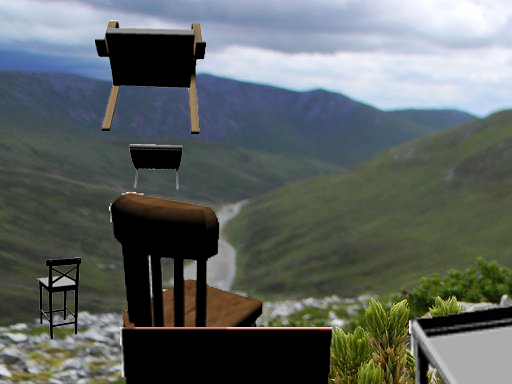 Sintel
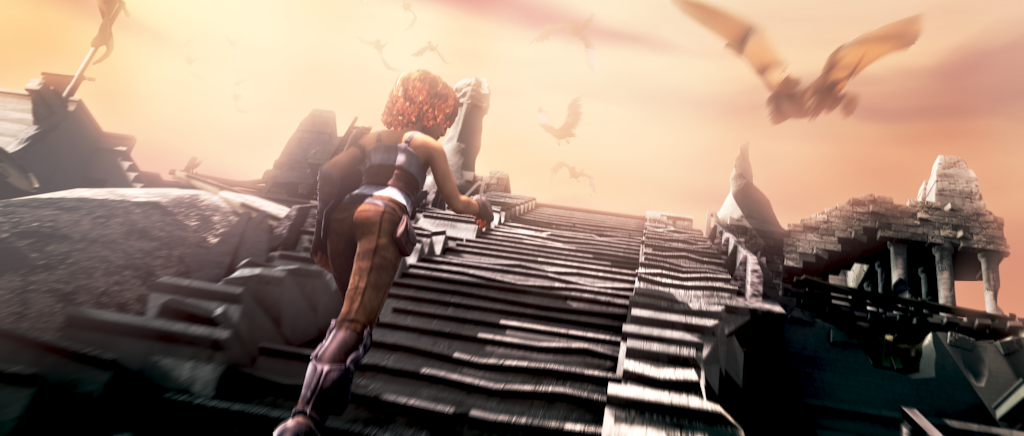 22k pairs
25k pairs
1k pairs
Large-scale synthetic datasets
Labeled target dataset
Target dataset
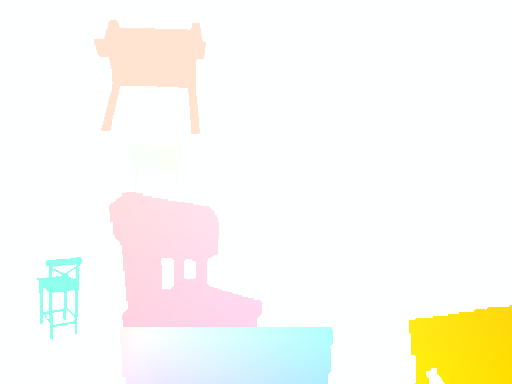 Pretraining
Deep Network
Deep Learning
Optical Flow Networks
Things
Chairs
Sintel Trainset
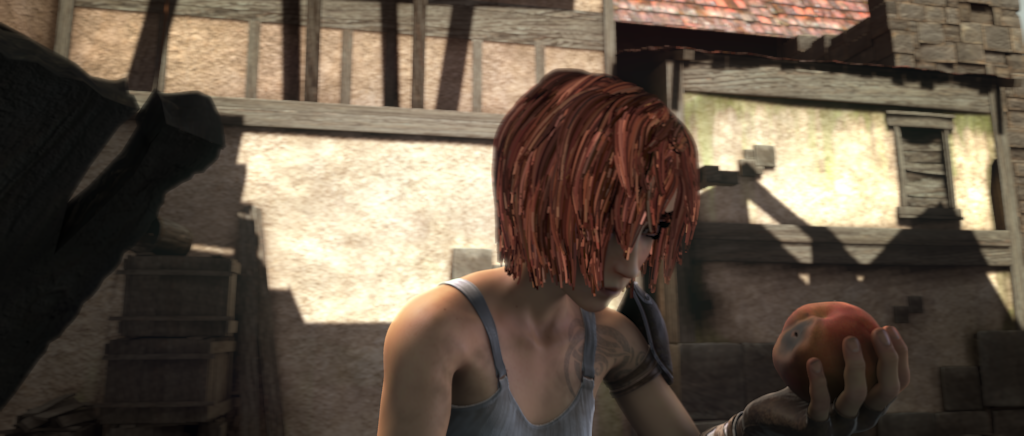 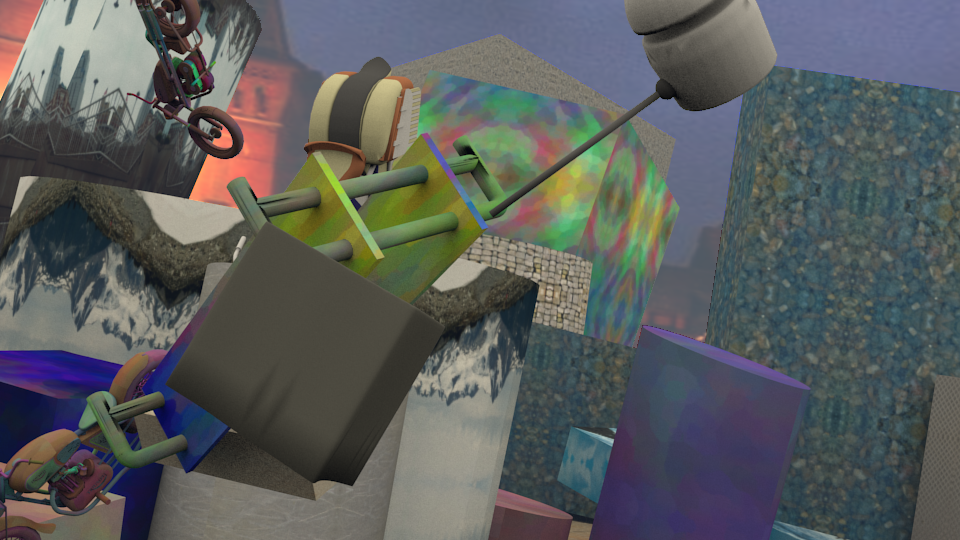 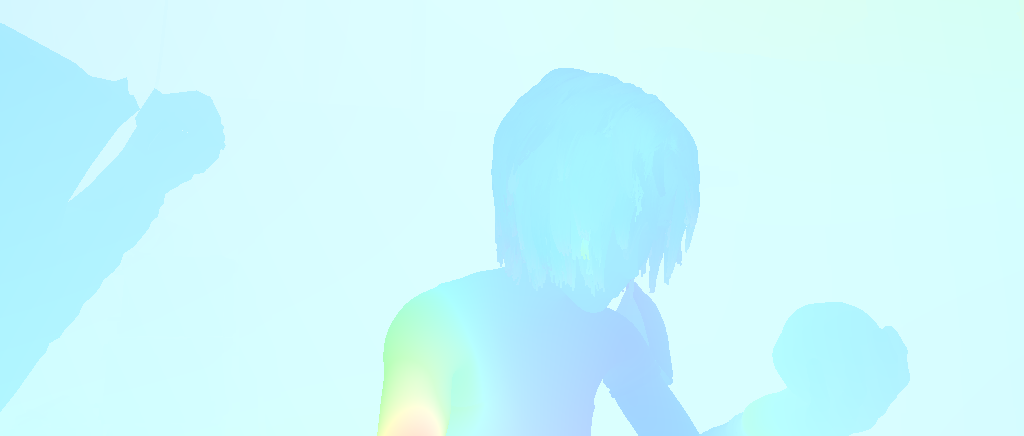 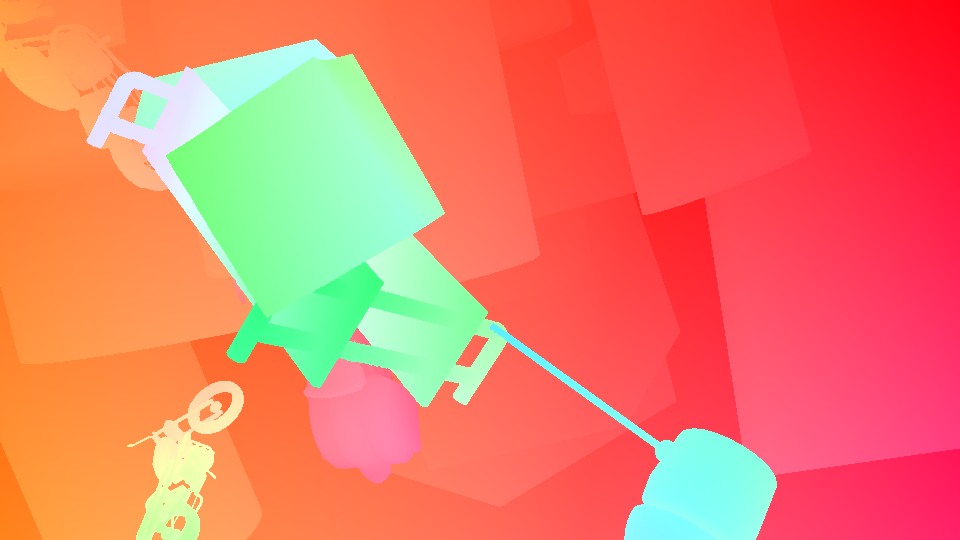 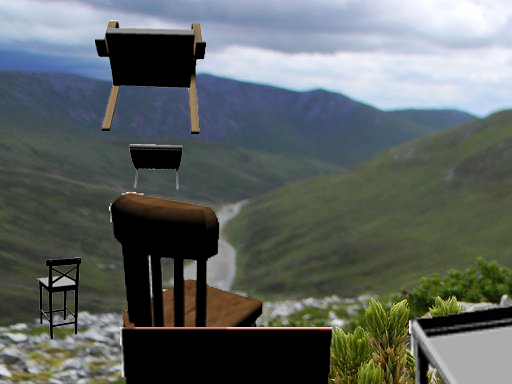 Sintel
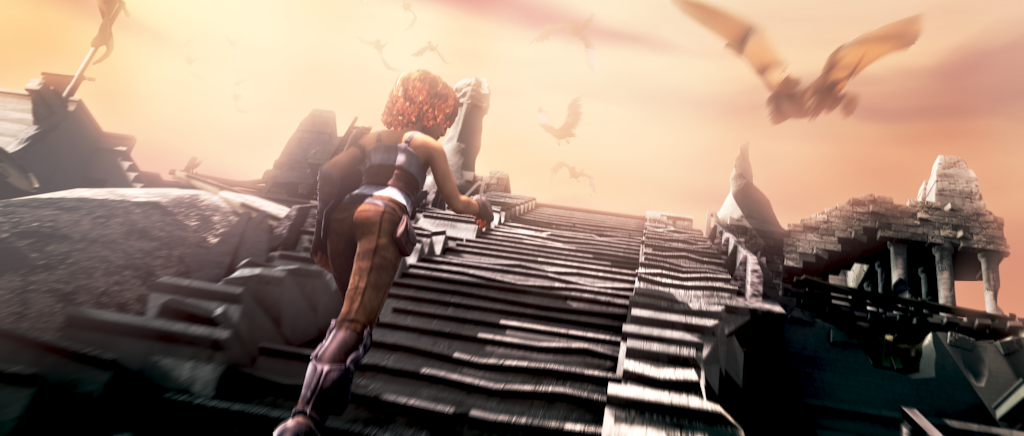 22k pairs
25k pairs
1k pairs
Large-scale synthetic datasets
Labeled target dataset
Target dataset
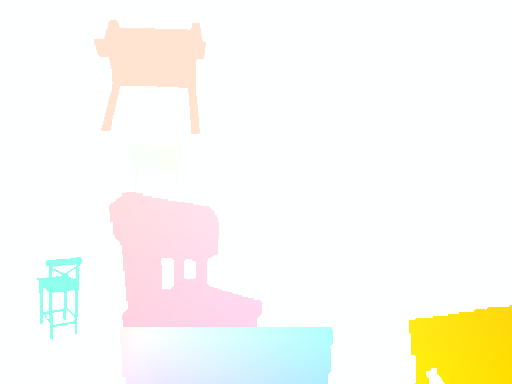 Deep Network
Deep Learning
Optical Flow Networks
Things
Chairs
Sintel Trainset
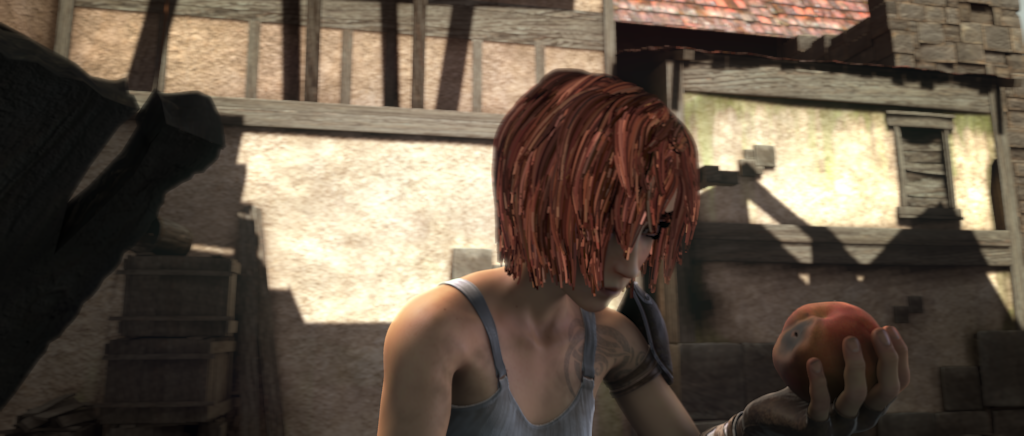 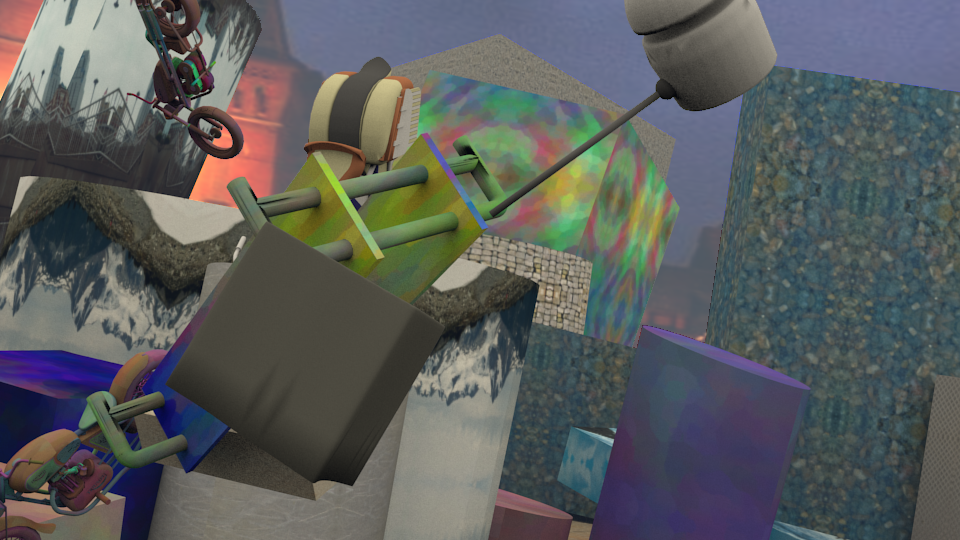 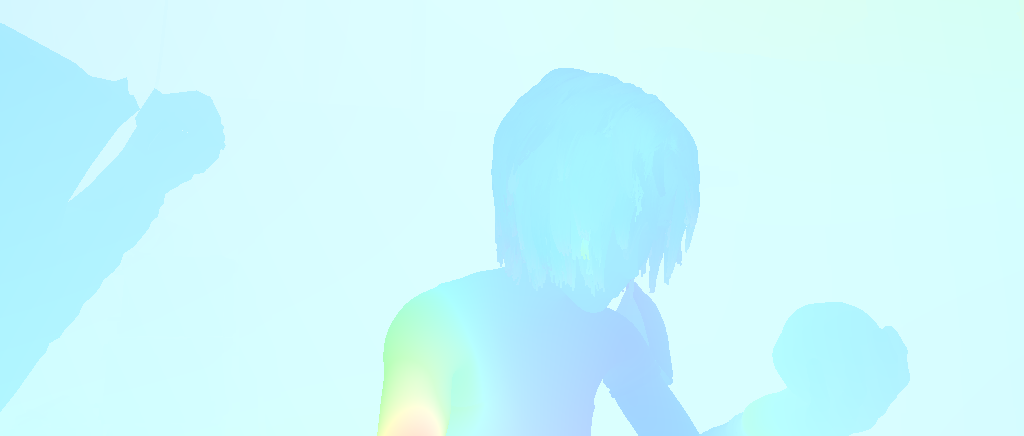 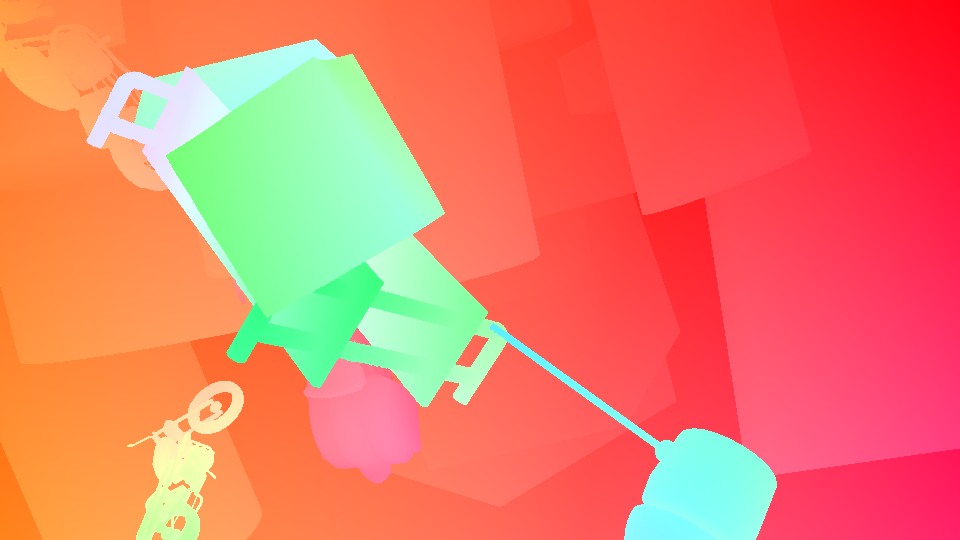 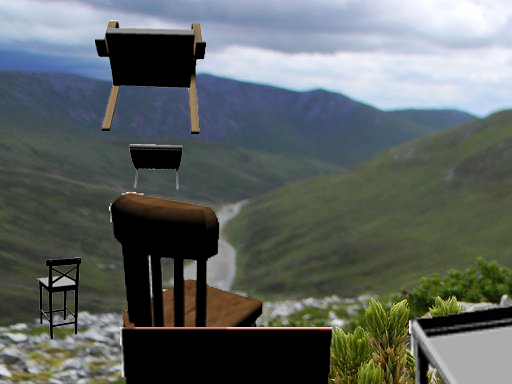 Sintel
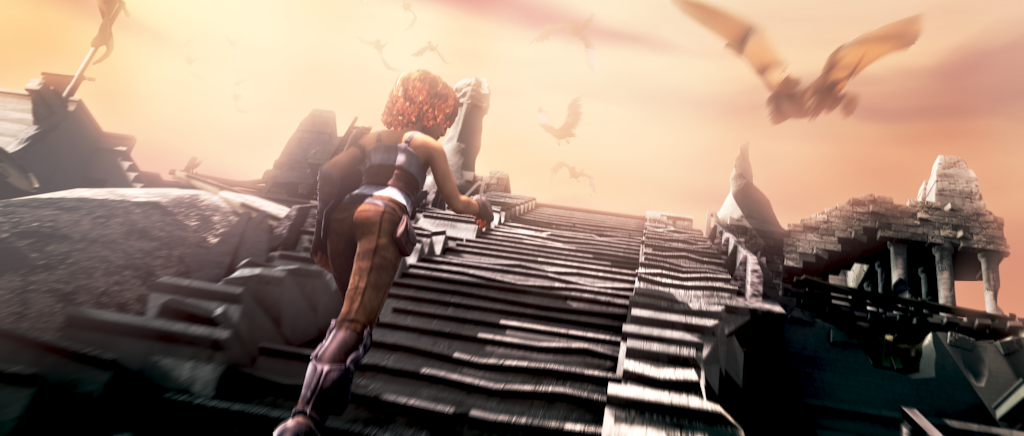 22k pairs
25k pairs
1k pairs
Large-scale synthetic datasets
Labeled target dataset
Target dataset
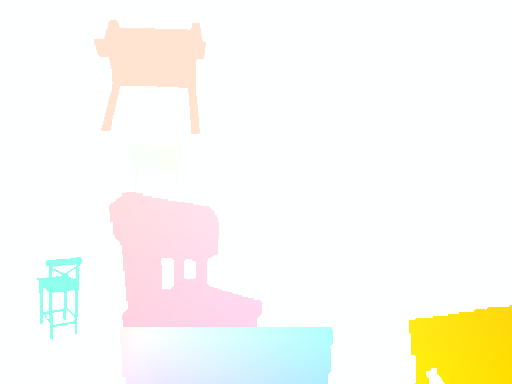 Fine tuning
Deep Network
Deep Learning
Optical Flow Networks
Things
Chairs
Sintel
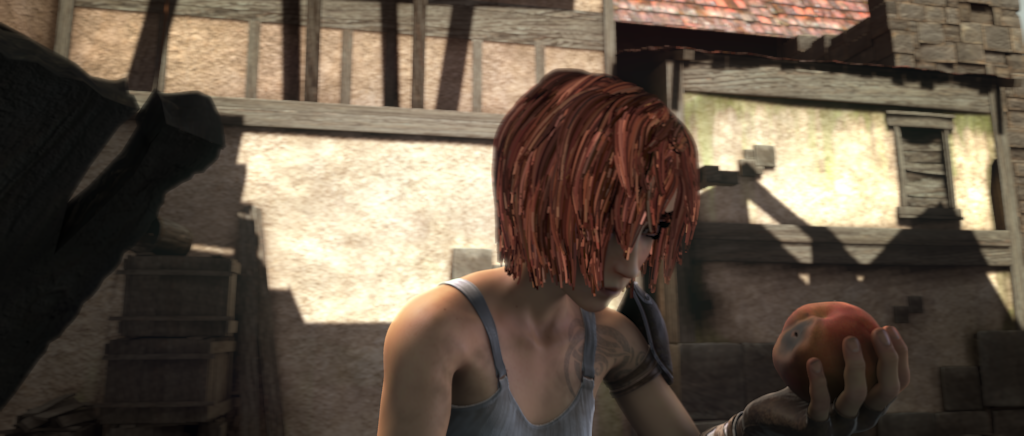 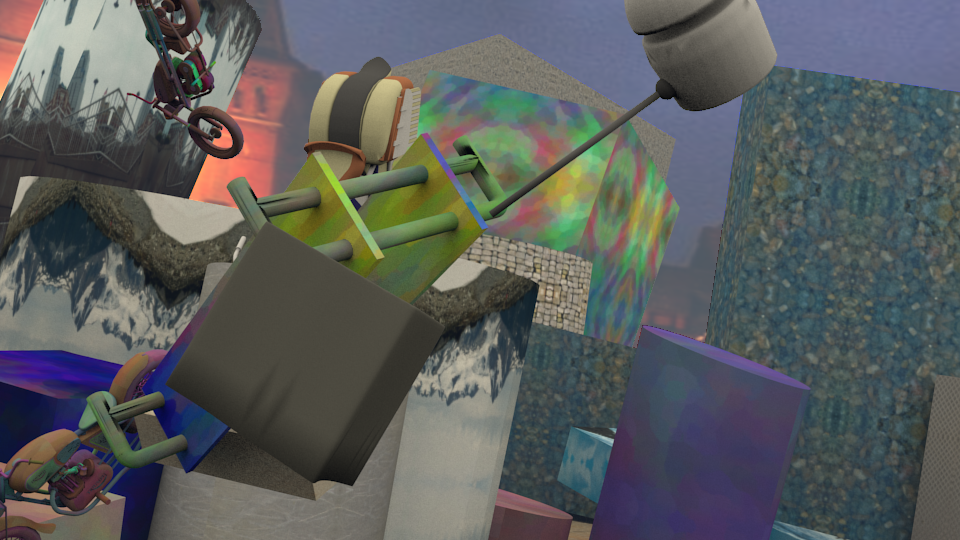 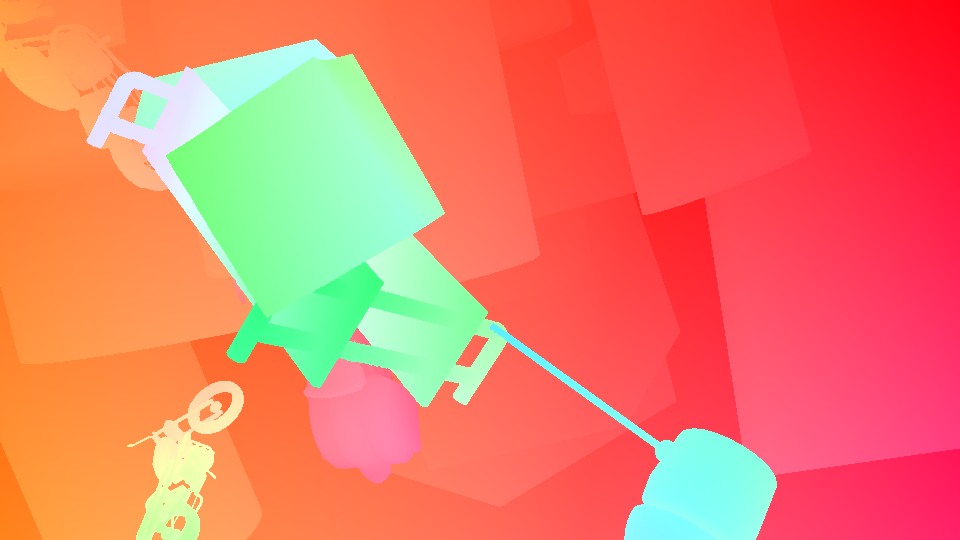 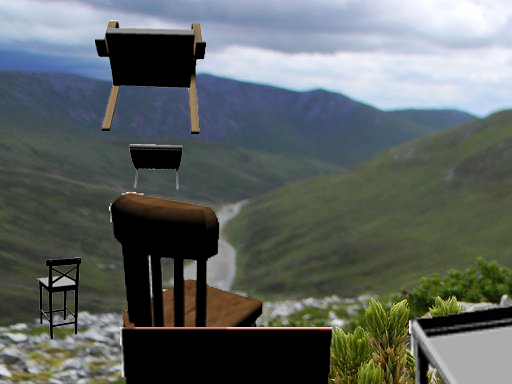 Missing label?
Sintel
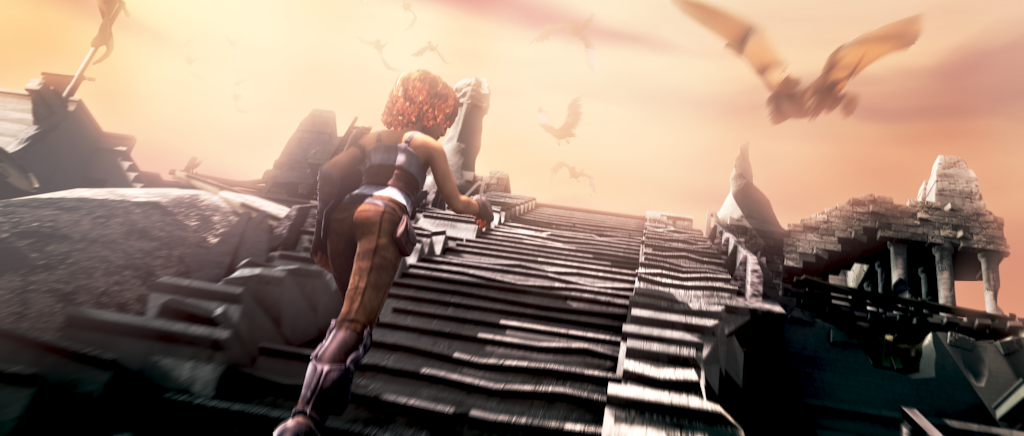 22k pairs
25k pairs
1k pairs
Large-scale synthetic datasets
Target dataset
Target dataset
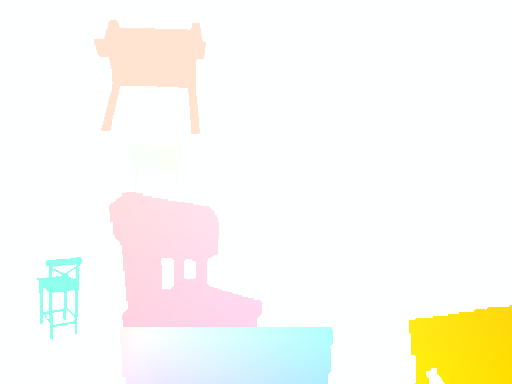 Fine tuning
Deep Network
Supervised Pretraining
Things
Chairs
Sintel
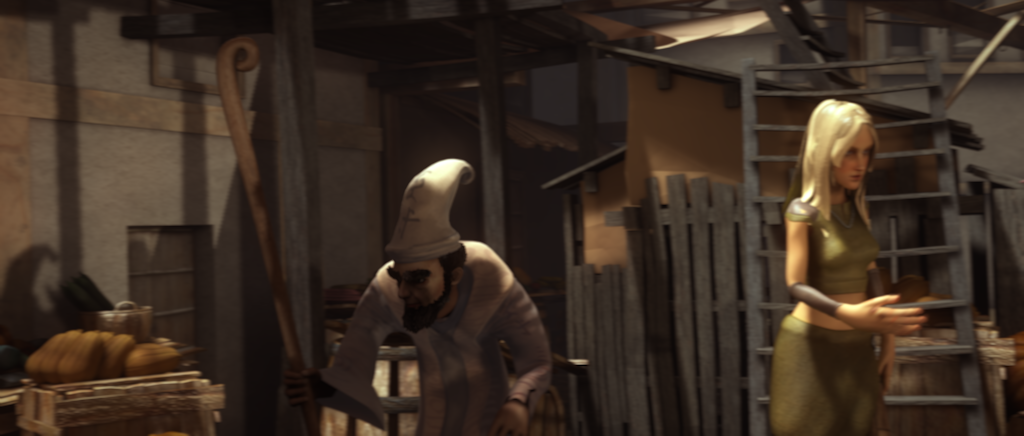 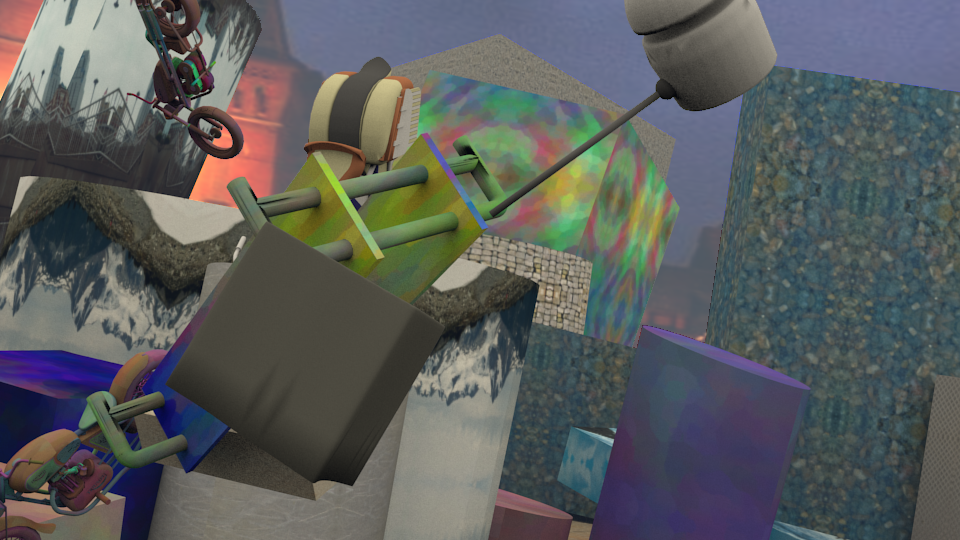 Missing label
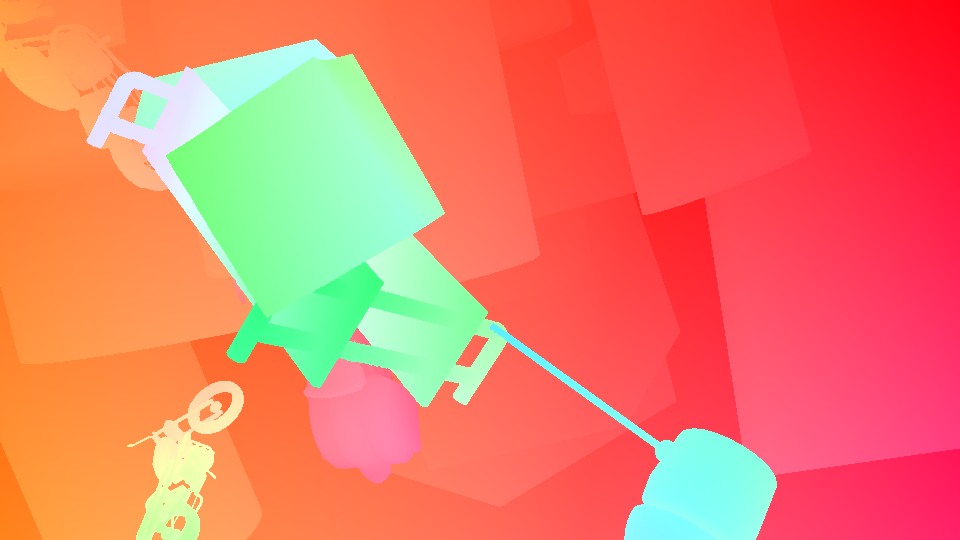 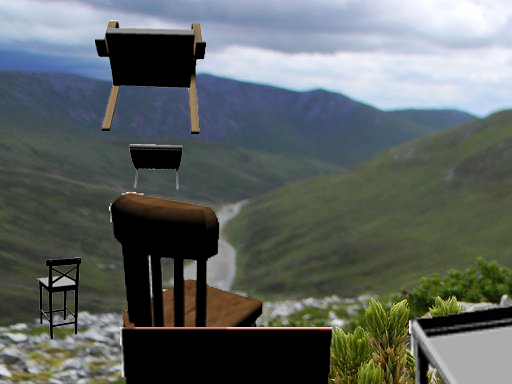 Pretraining
Large-scale synthetic datasets
UnlabeledTarget dataset
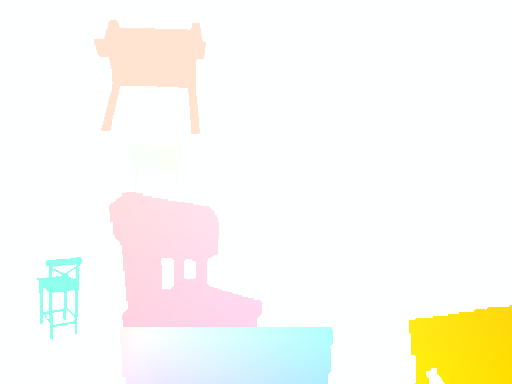 EPE on target dataset (Sintel Final)
Unsupervised Fine Tuning
Things
Chairs
Sintel
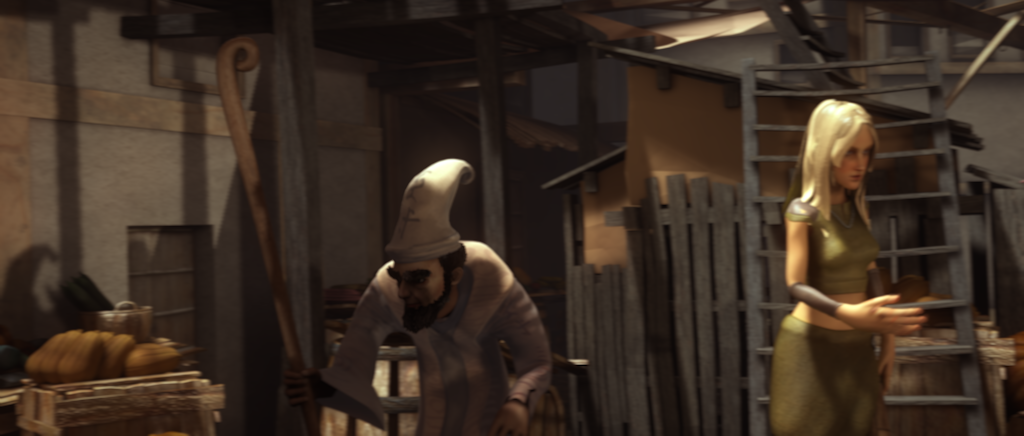 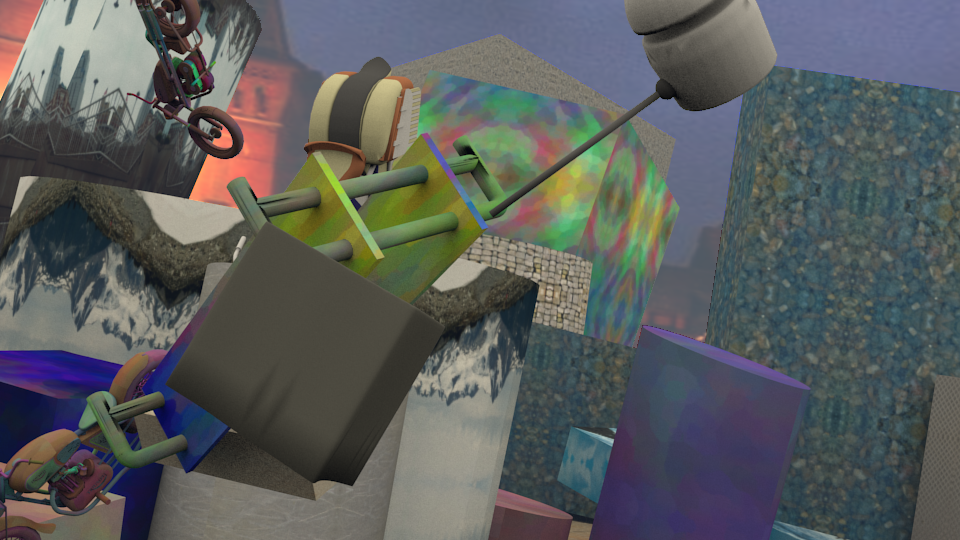 Missing label
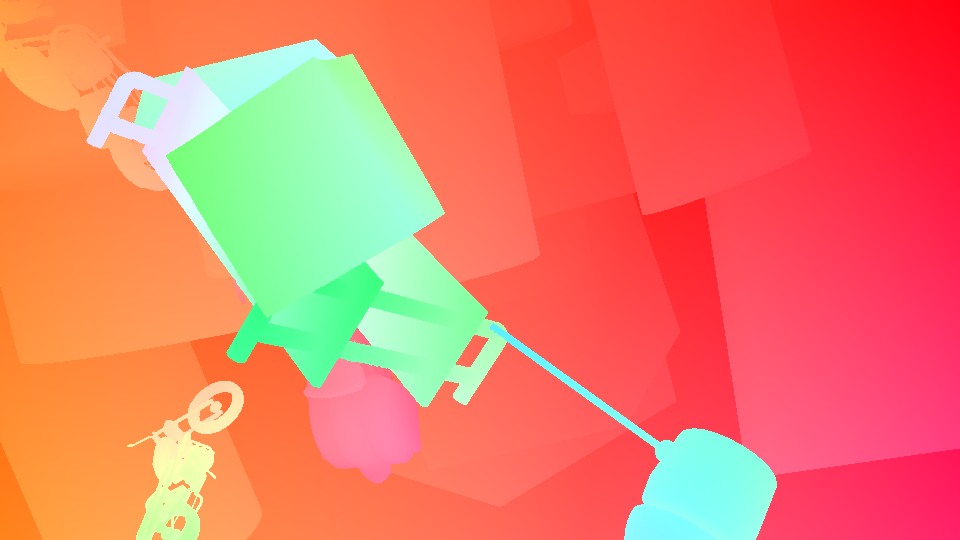 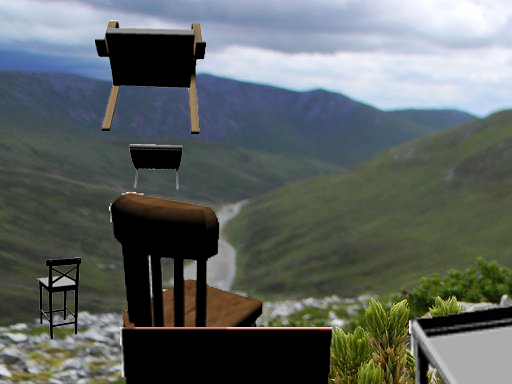 Fine tuningwith conventional unsupervised loss
Large-scale synthetic datasets
UnlabeledTarget dataset
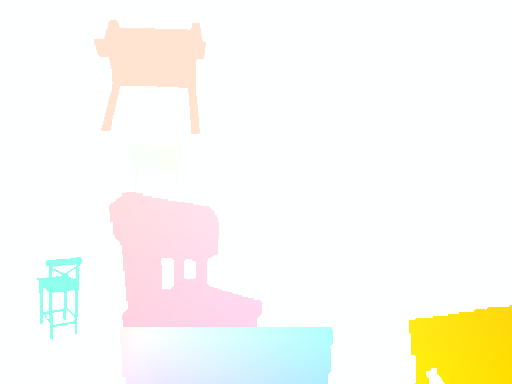 Pretraining
EPE on target dataset (Sintel Final)
FlowSupervisor (Ours)
Things
Chairs
Sintel
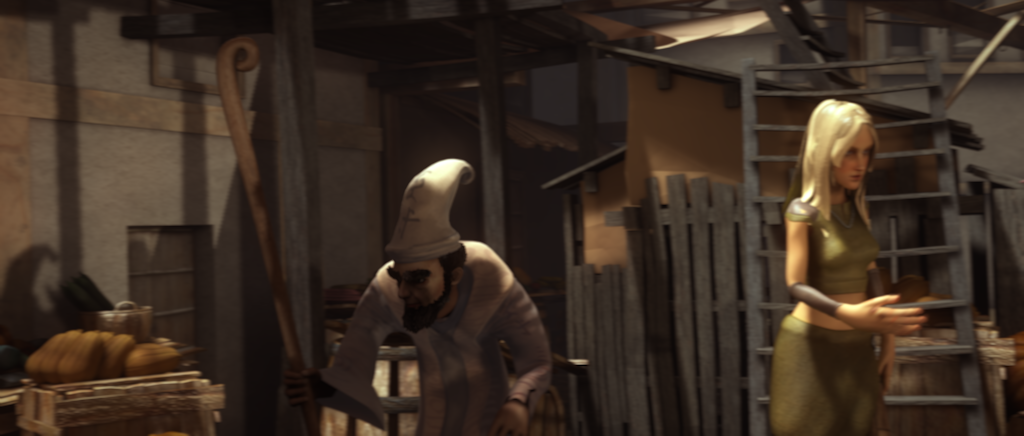 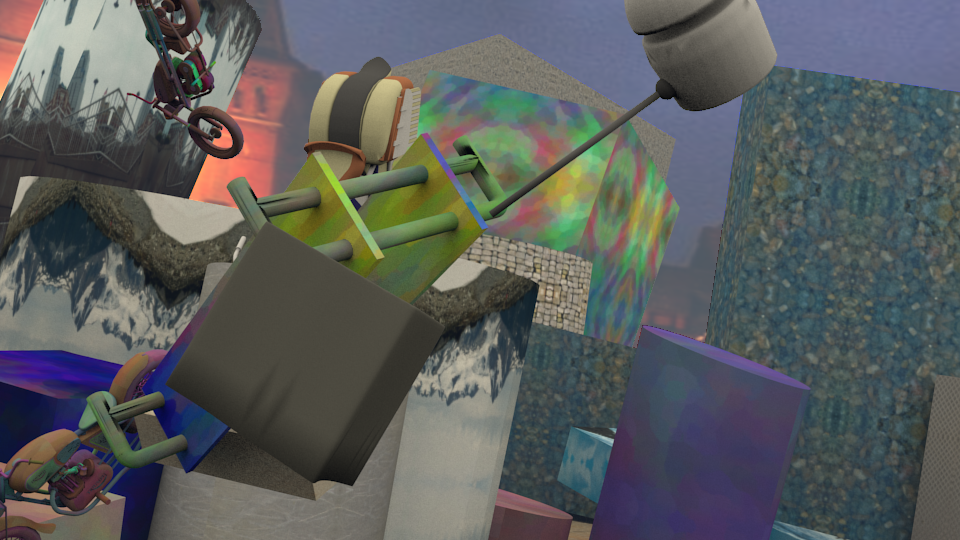 Missing label
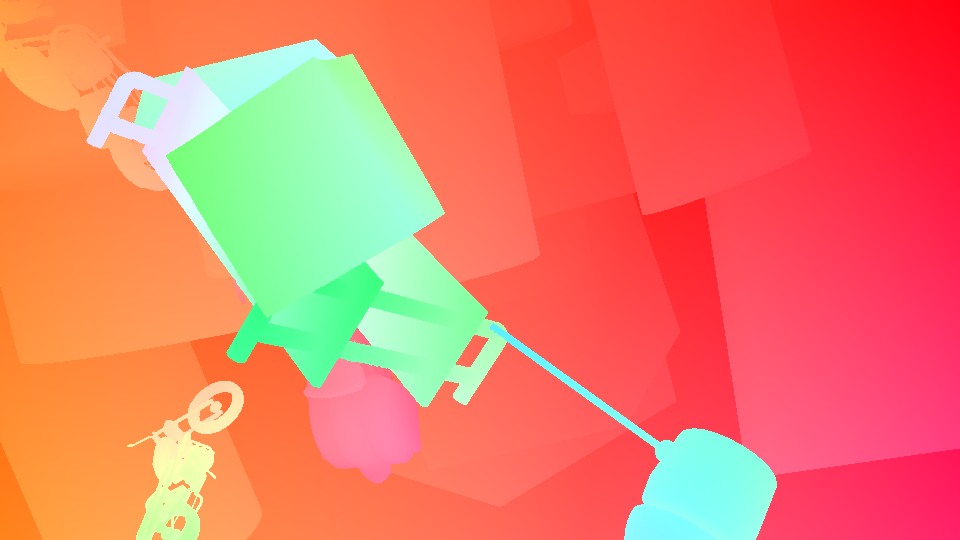 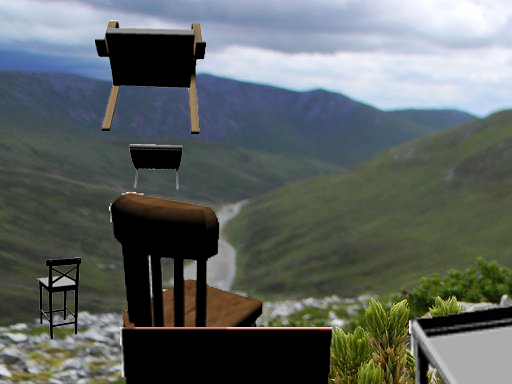 Large-scale synthetic datasets
UnlabeledTarget dataset
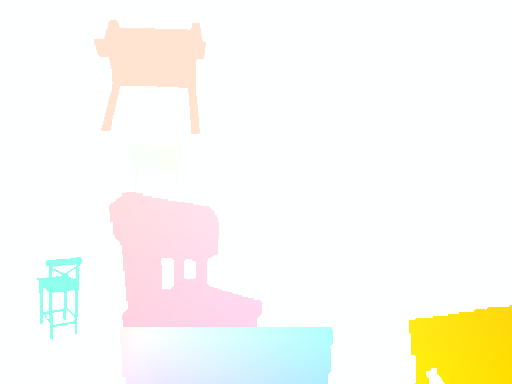 Fine tuningwith conventional unsupervised loss
Pretraining
Fine tuning with our FlowSupervisor
EPE on target dataset (Sintel Final)
Self-Supervision for Optical Flow
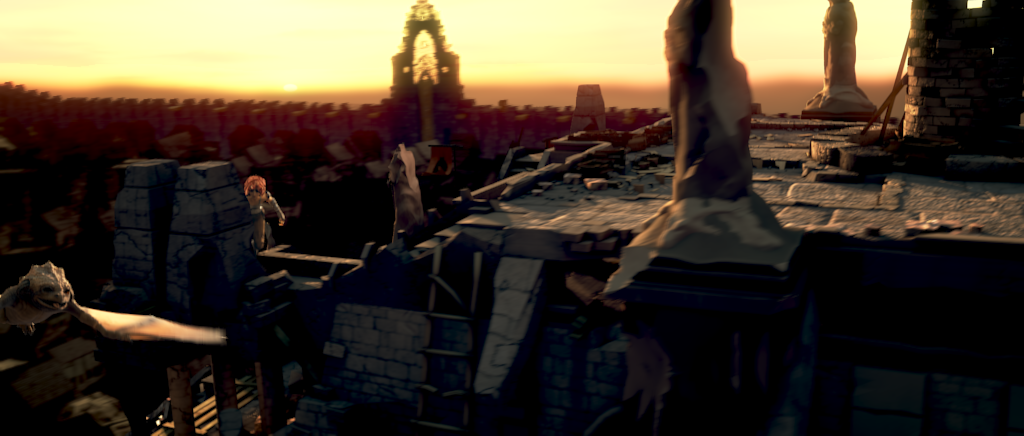 InputFrame
Input Frame
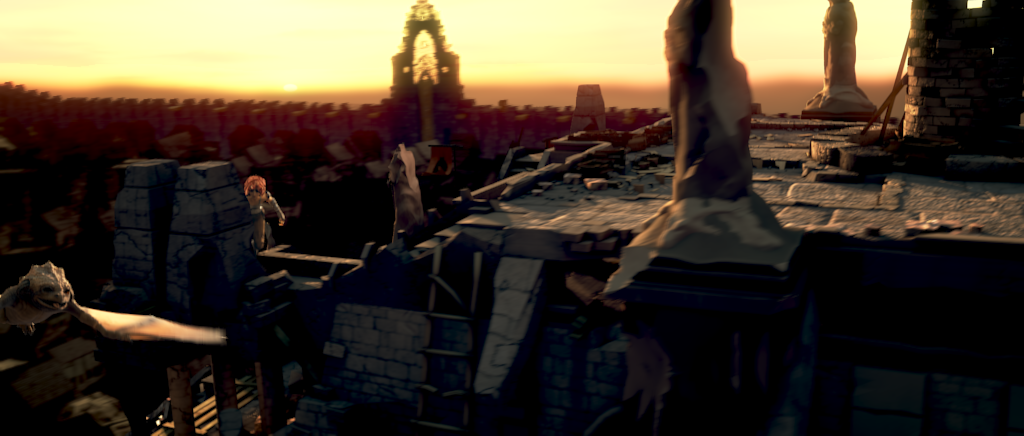 TeacherNetwork
Supervision withPseudo-Label (pixel-wise loss)
StudentNetwork
stop_grad
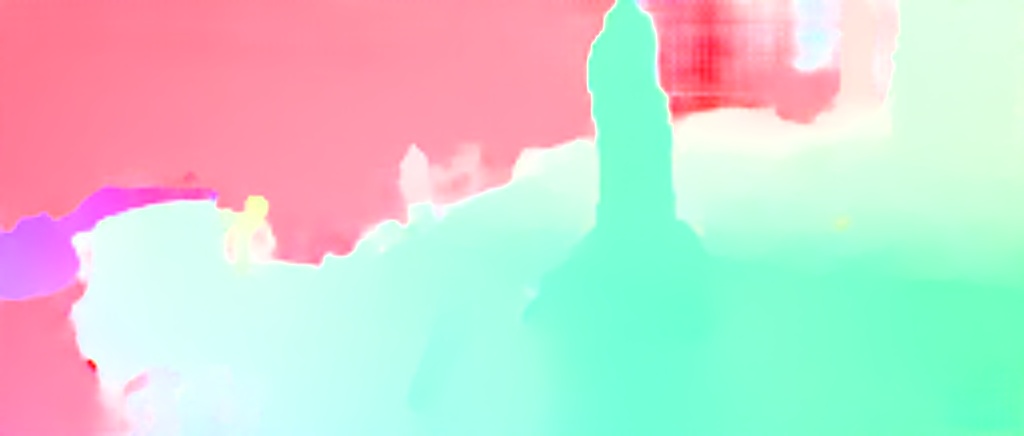 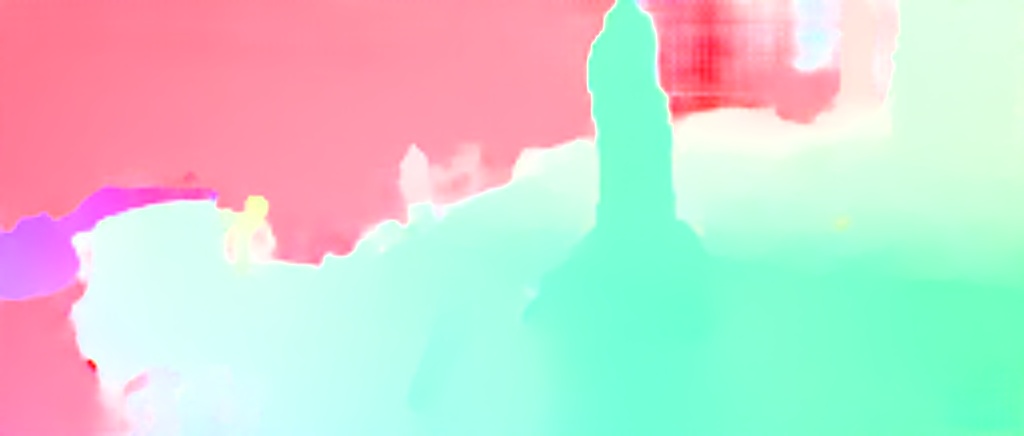 Prediction
Pseudo-label
Pixel-wise loss(e.g., L1 loss)
Design Strategy ofFlowSupervisor
Design Strategy of FlowSupervisor
FeatureEncoder
StudentNetwork
Predicted Flow
Input
enc
Supervise
enc
TeacherNetwork
Design Strategy of FlowSupervisor
FeatureEncoder
StudentNetwork
Predicted Flow
Input
enc
Supervise
Separated Parameter
enc
FlowSupervisor
Design Strategy of FlowSupervisor
FeatureEncoder
StudentNetwork
Predicted Flow
Input
enc
Separated Parameter
Student output connection
enc
FlowSupervisor
Design Strategy of FlowSupervisor
FeatureEncoder
StudentNetwork
Predicted Flow
Input
enc
Separated Parameter
Student output connection
Residual Prediction
enc
+
Residual Flow
TeacherOutput
FlowSupervisor
Design Strategy of FlowSupervisor
FeatureEncoder
StudentNetwork
Predicted Flow
Input
enc
Separated Parameter
Student output connection
Residual Prediction
enc
+
TeacherOutput
Residual Flow
FlowSupervisor
Student  Parameter Update
Update student
FlowSupervisor (Ours)
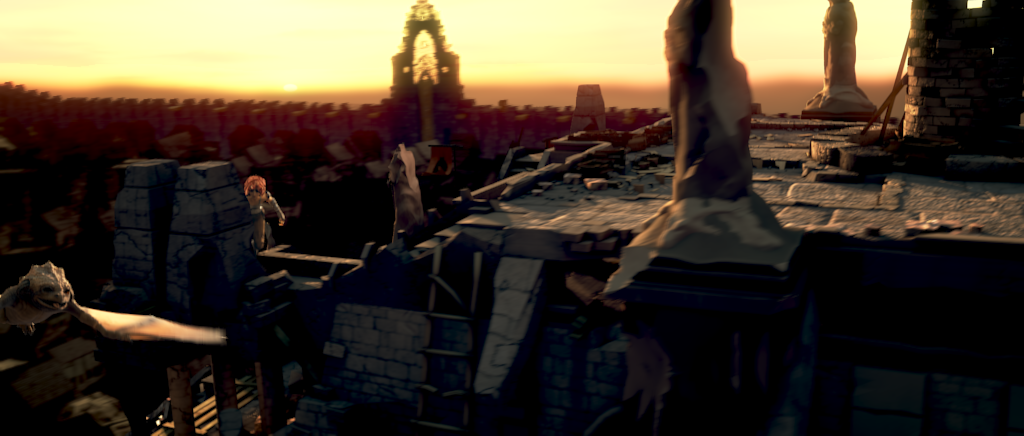 InputFrame
Input Frame
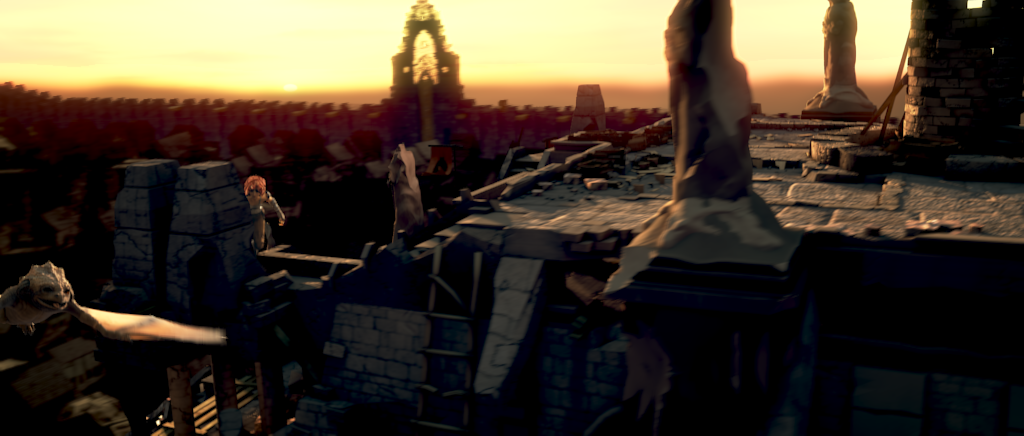 Encoder
Encoder
TeacherNetwork
StudentNetwork
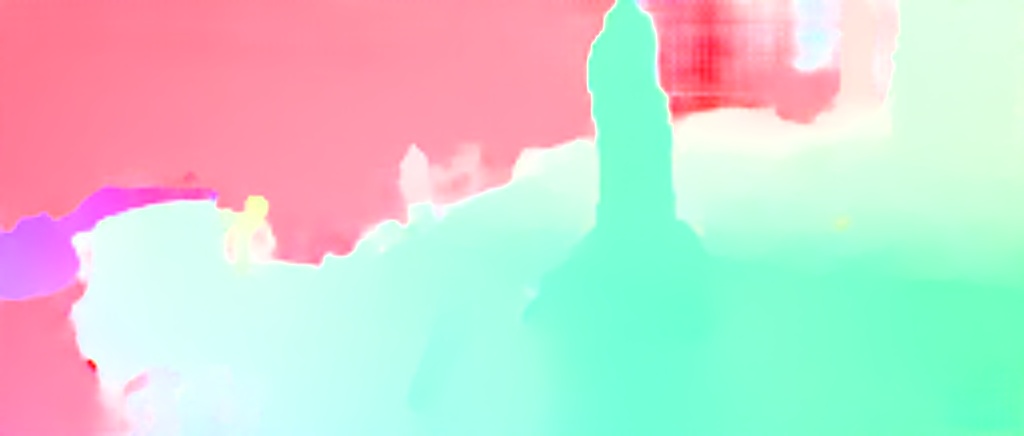 Prediction
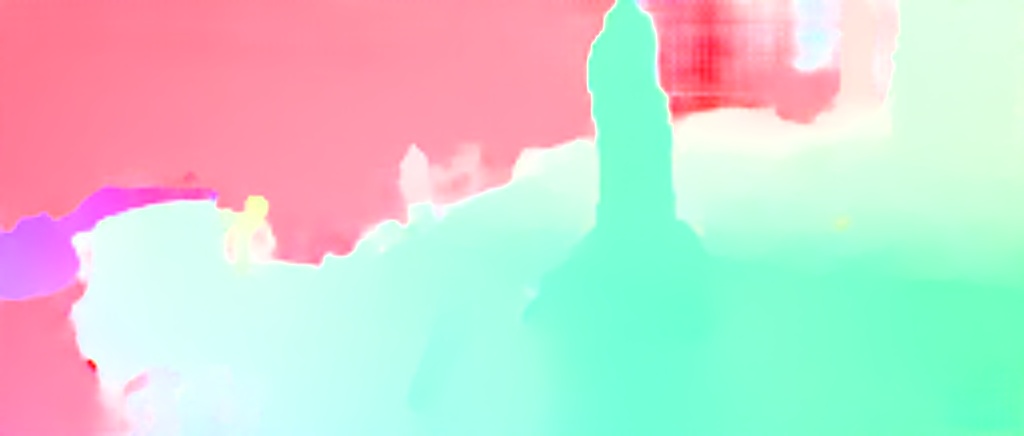 stop_grad
Pseudo-label
FlowSupervisor (Ours)
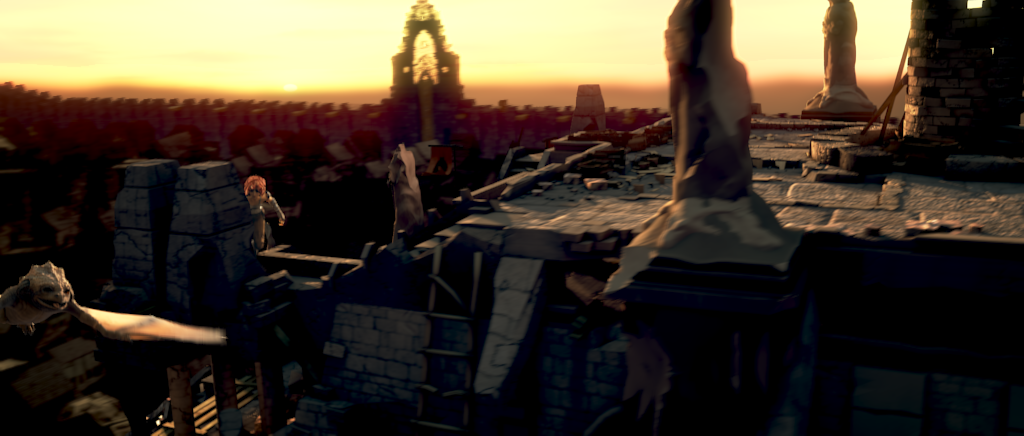 InputFrame
Input Frame
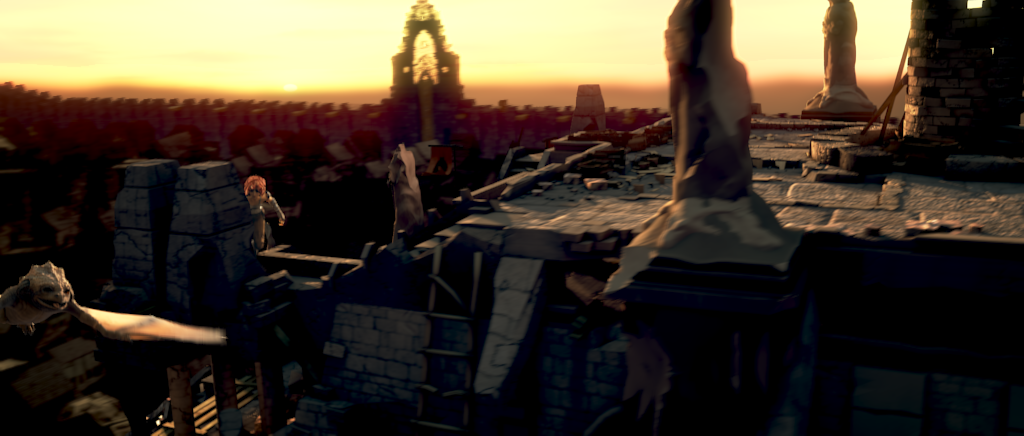 Encoder
Encoder
Separated Parameter
Student Output Connection
FlowSupervisor
StudentNetwork
Residual Prediction
+
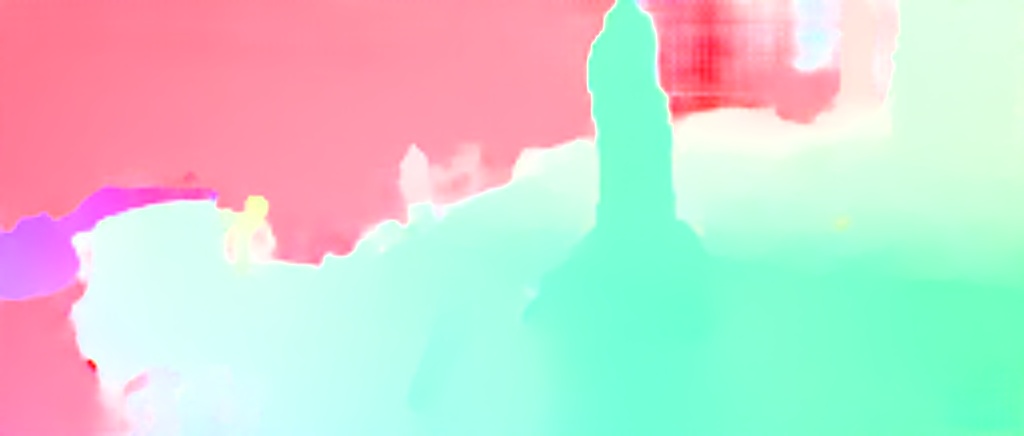 Prediction
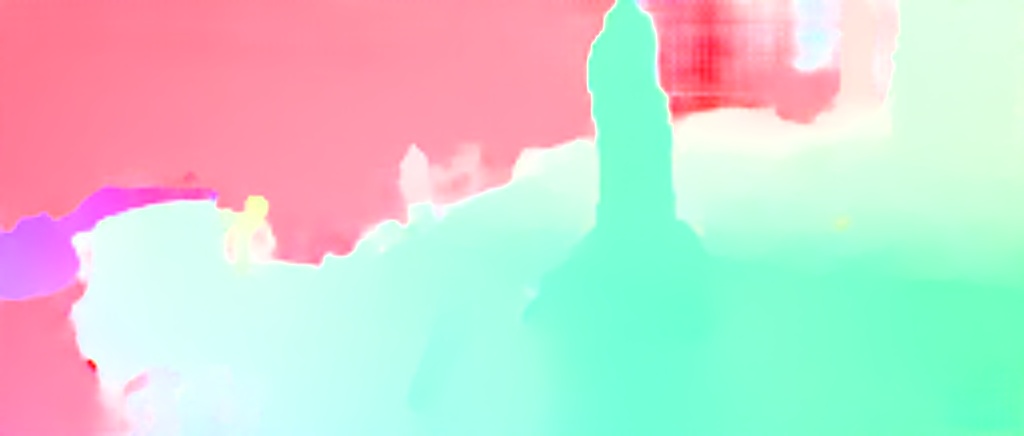 stop_grad
Pseudo-label
Things (Labeled)
Sintel (Unlabeled)
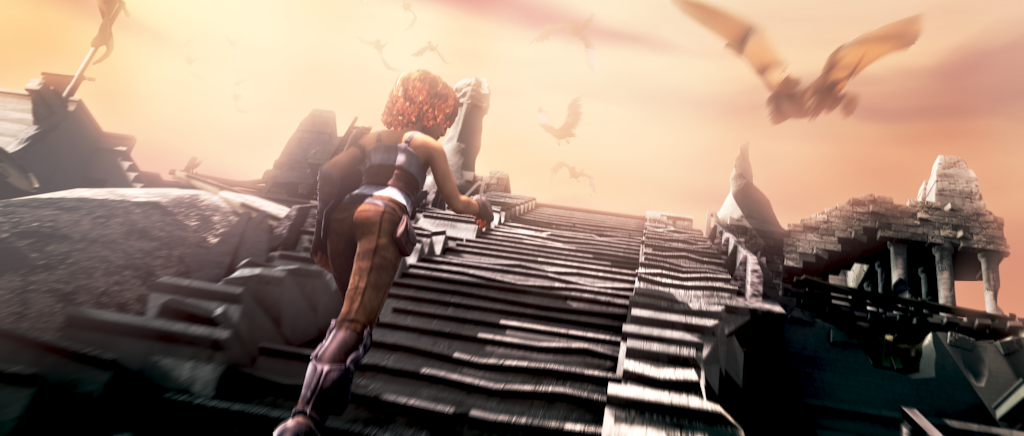 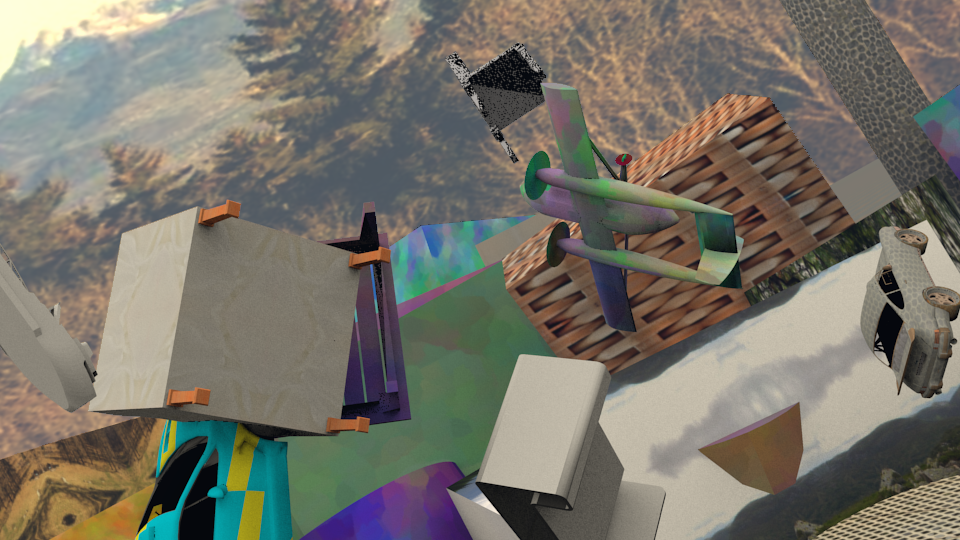 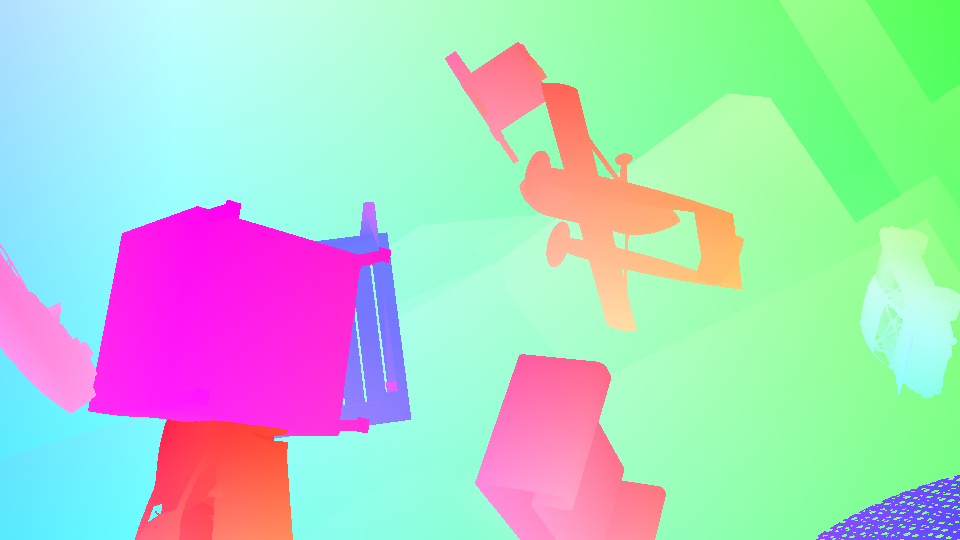 25,000 pairs labeled
Pixel-wise losse.g. L1 loss
Pixel-wise lossw/ pseudo-label
1,000 frames unlabeled
Validation Accuracy on Sintel Final
Supervised
Baseline Self-Supervision
Ours: FlowSupervisor
Experimental Results
Supervised (baseline) vs. Semi-supervised (ours)
Labeled data: Synthetic (Chairs + Things)
Target data: Sintel or KITTI
w/o label on target
Chairs
Things
Sintel Final
KITTI
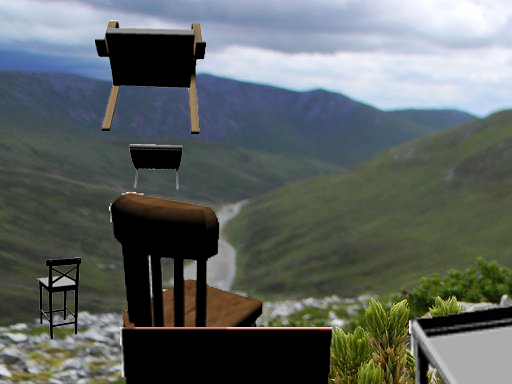 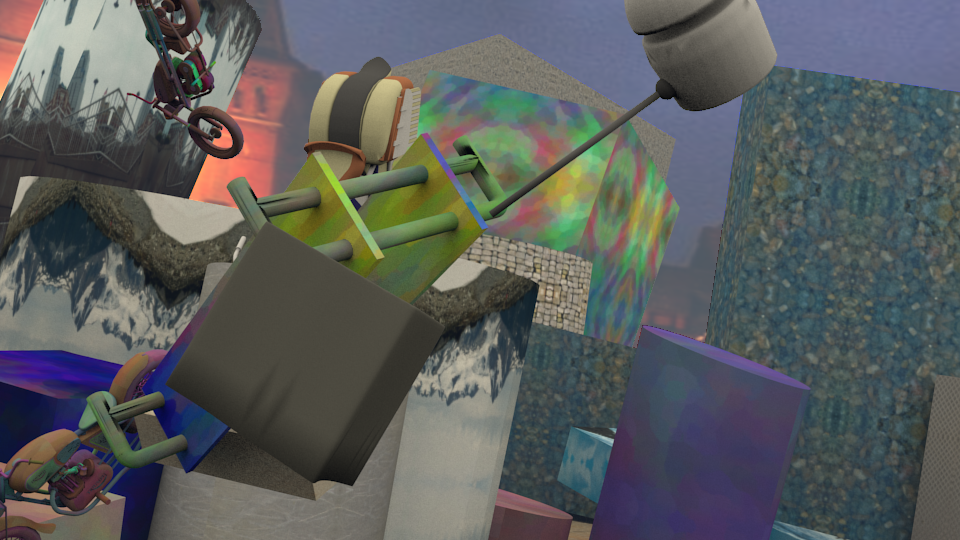 Supervised (baseline) vs. Semi-supervised (ours)
Labeled data: C+T+S+K+H (Chairs + Things + Sintel + KITTI + HD1k)
Target data: Sintel or KITTI
w/ label on target
Sintel Final
KITTI
Application to Real-World Dataset (DAVIS)
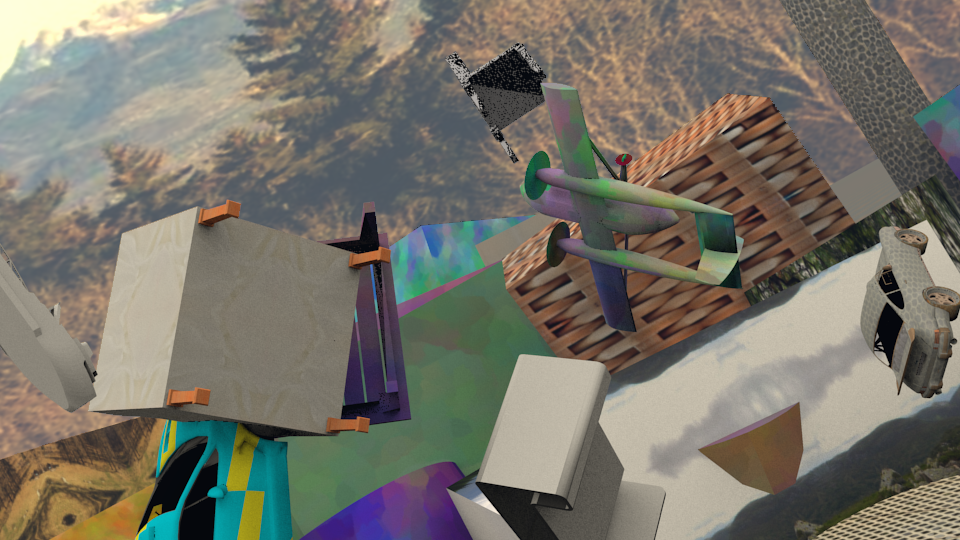 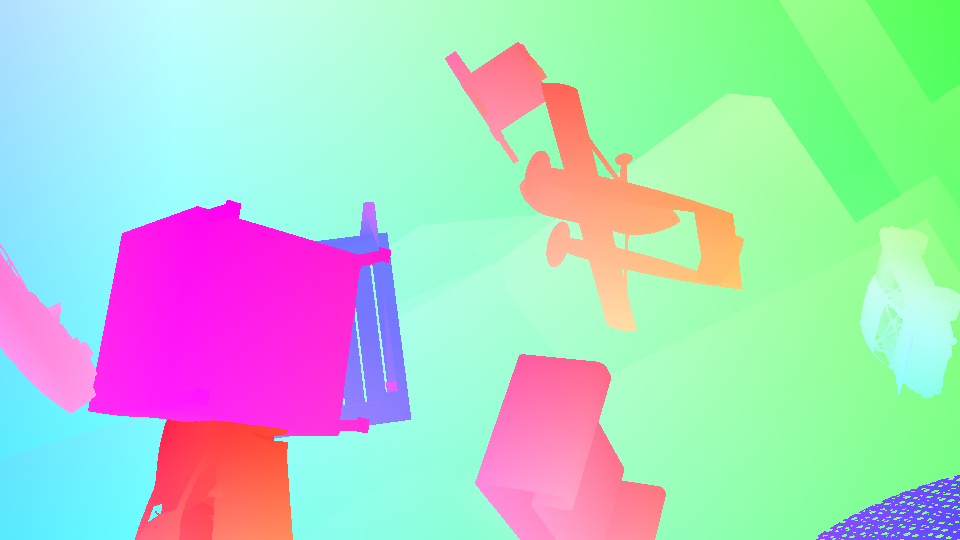 Labeled datasets
Target dataset
(unlabeled)
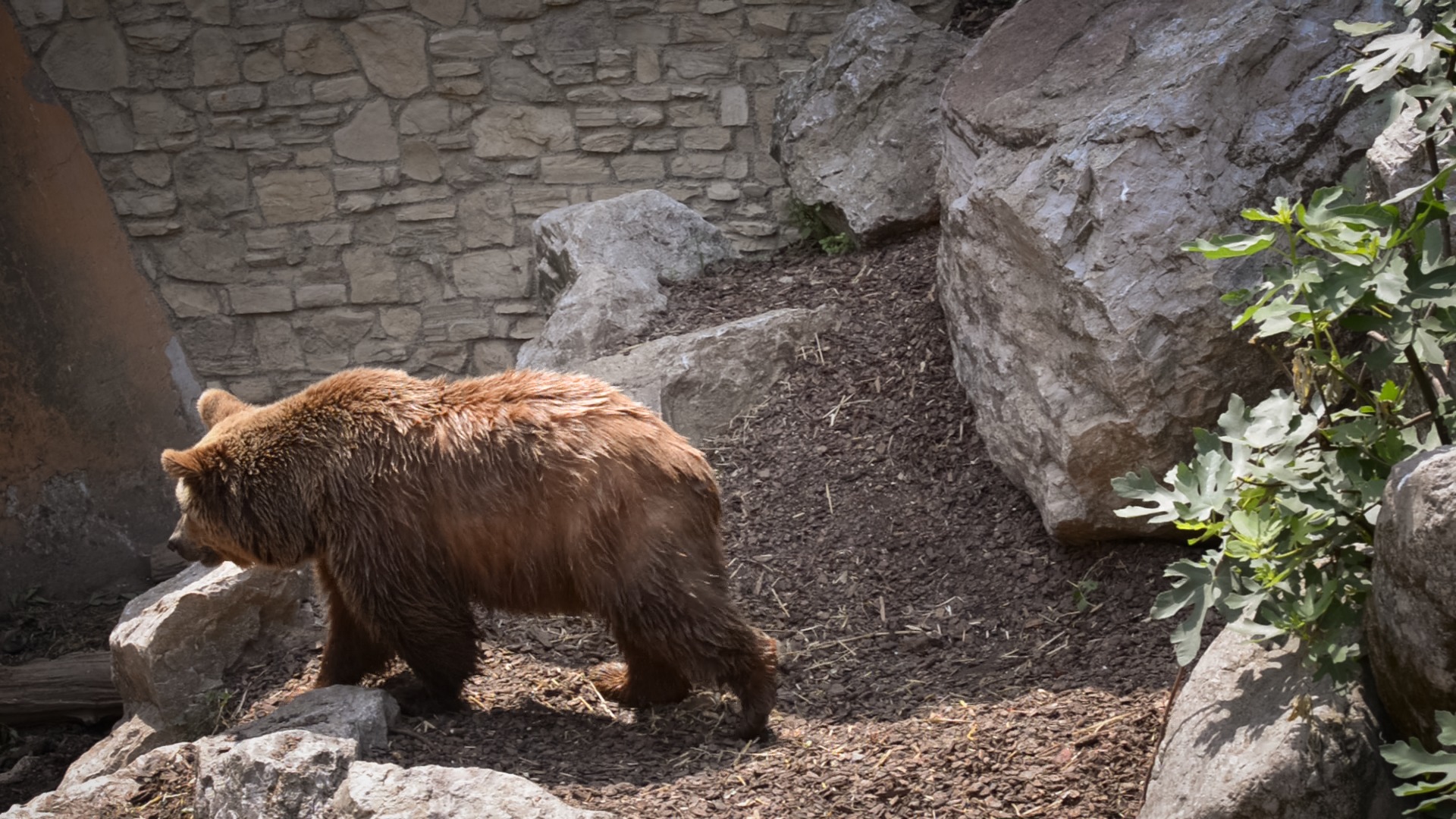 + others
Labeled Datasets (C+T+S+K+H)
DAVIS Dataset (3.5K)
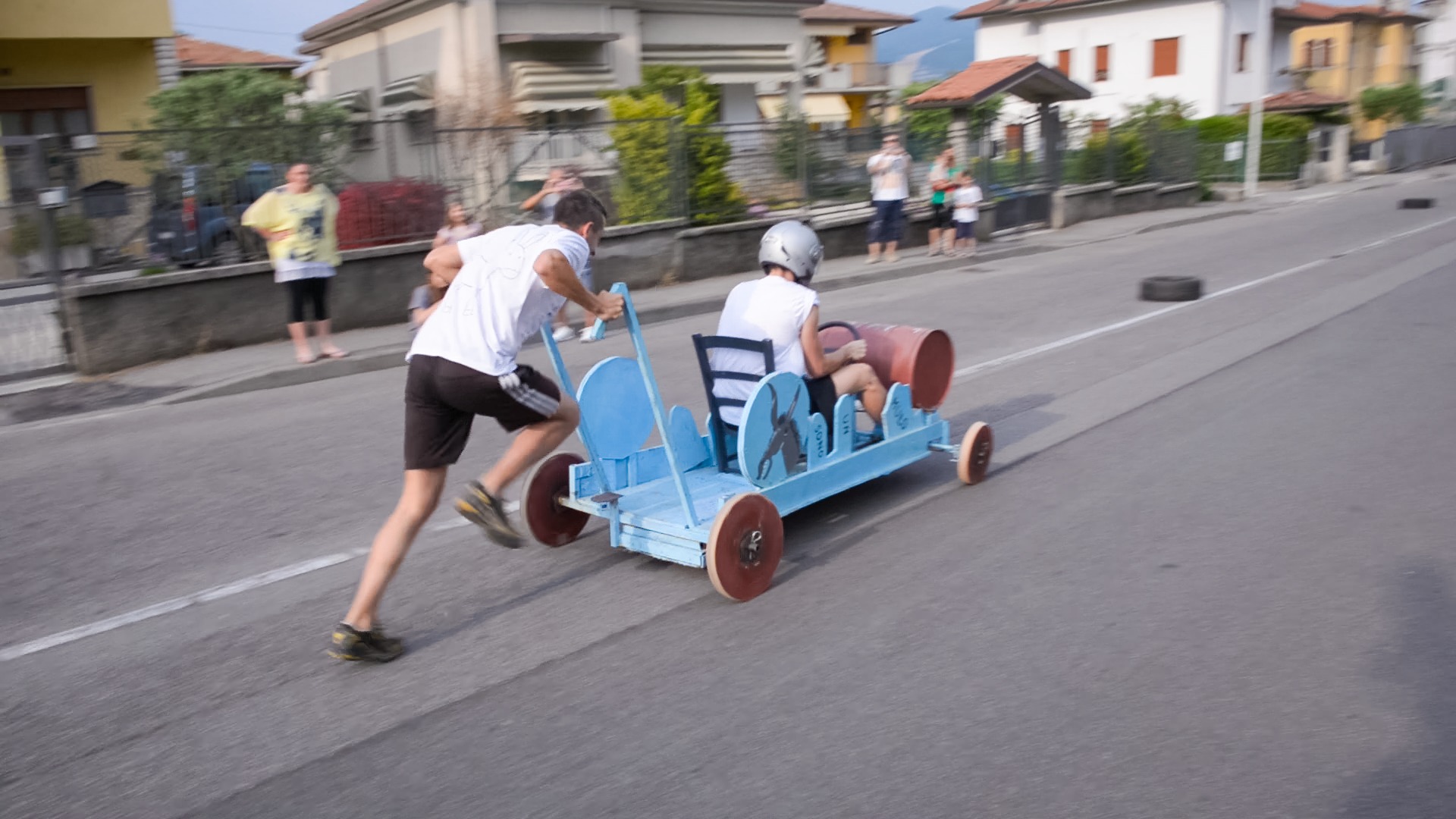 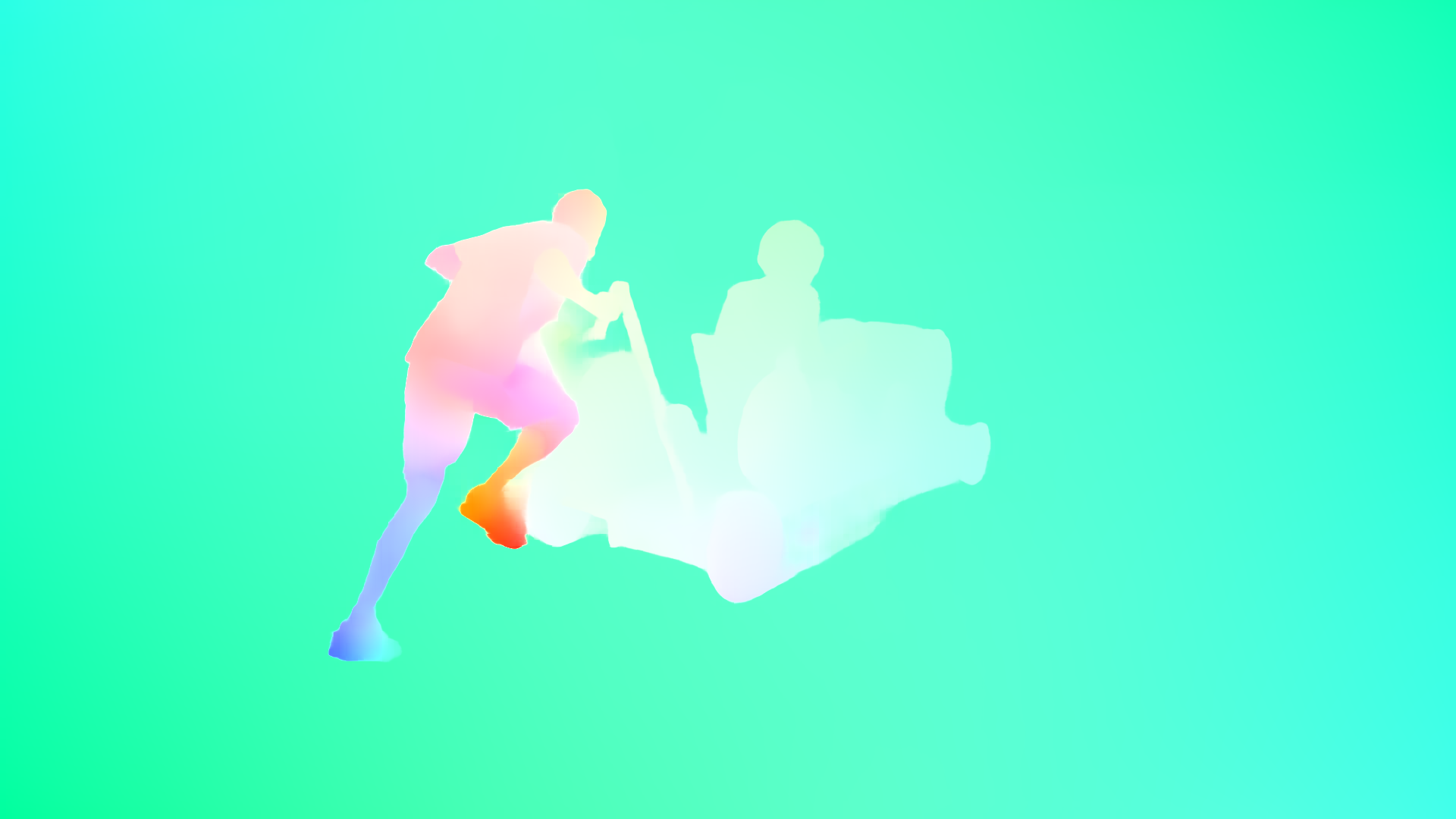 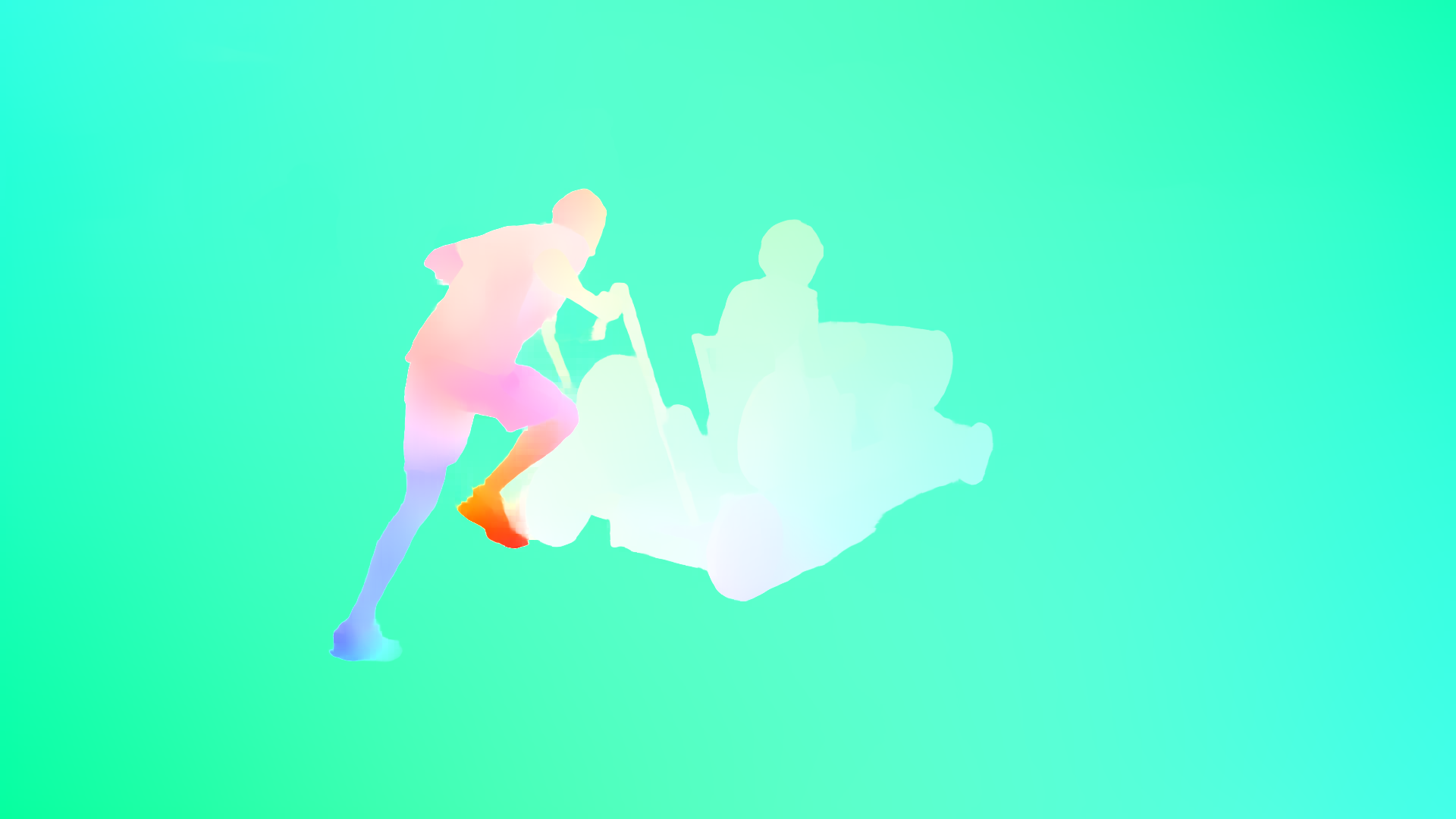 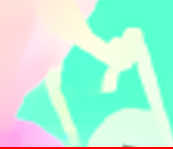 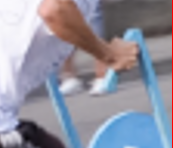 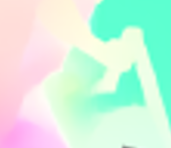 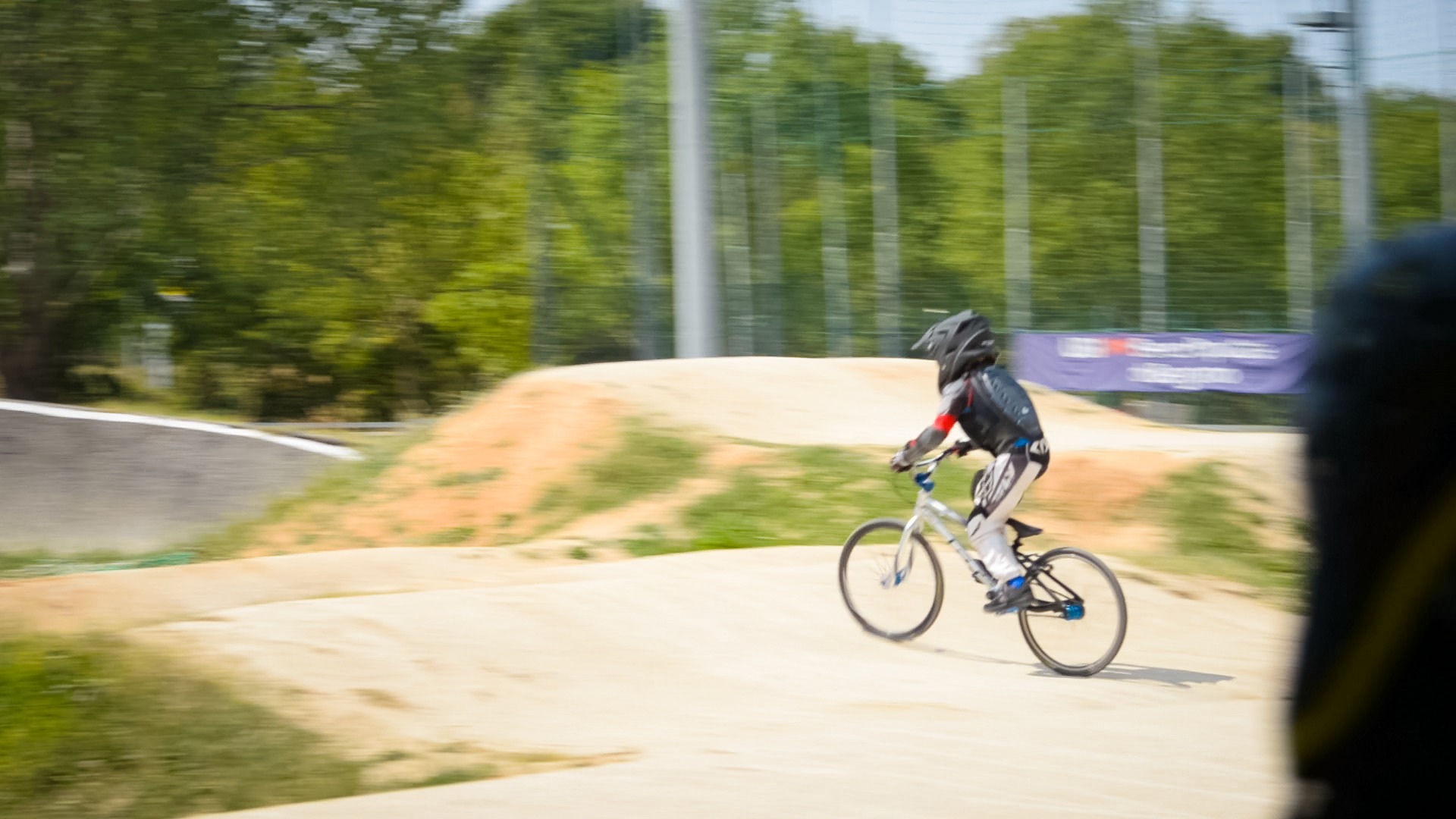 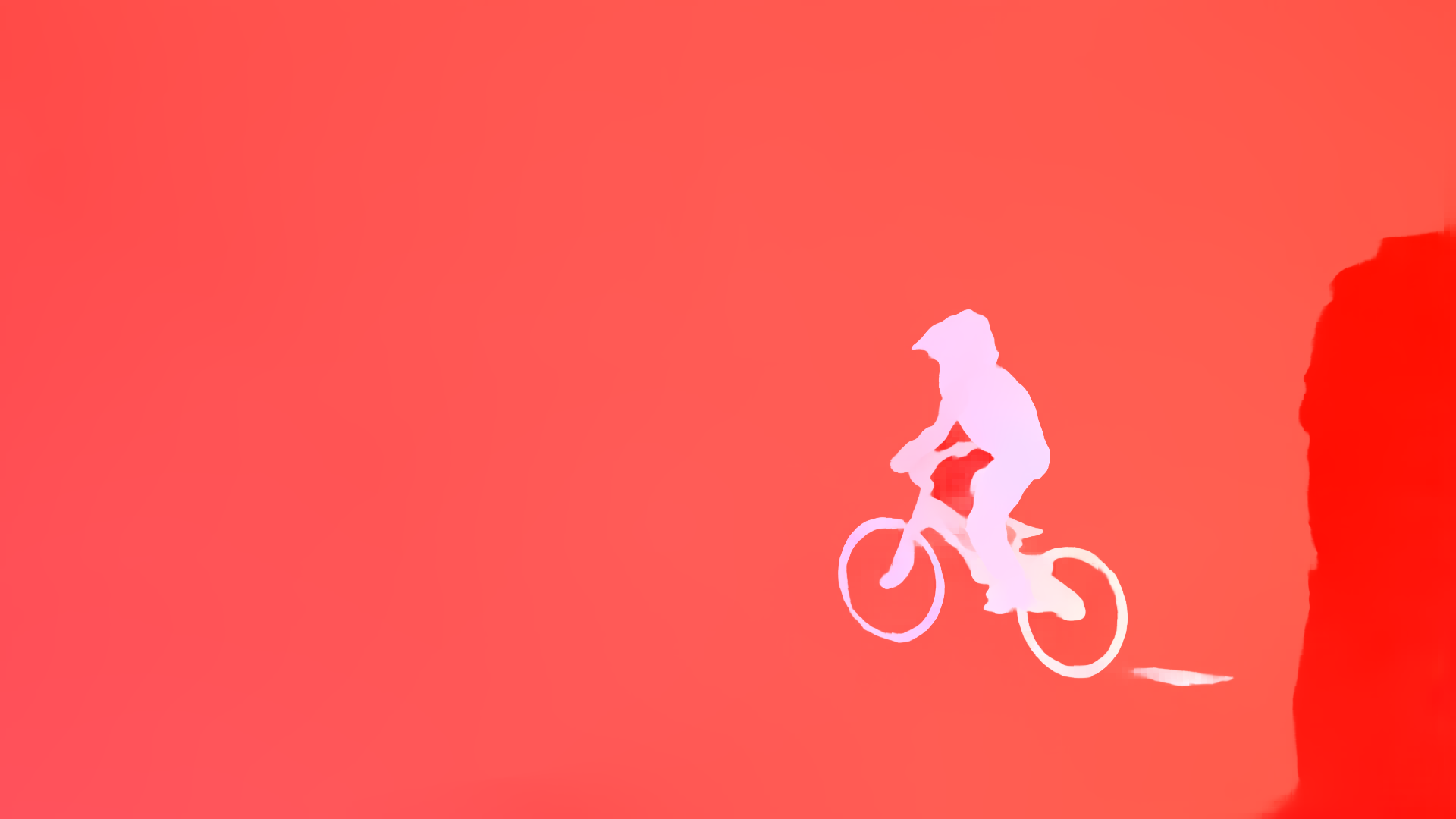 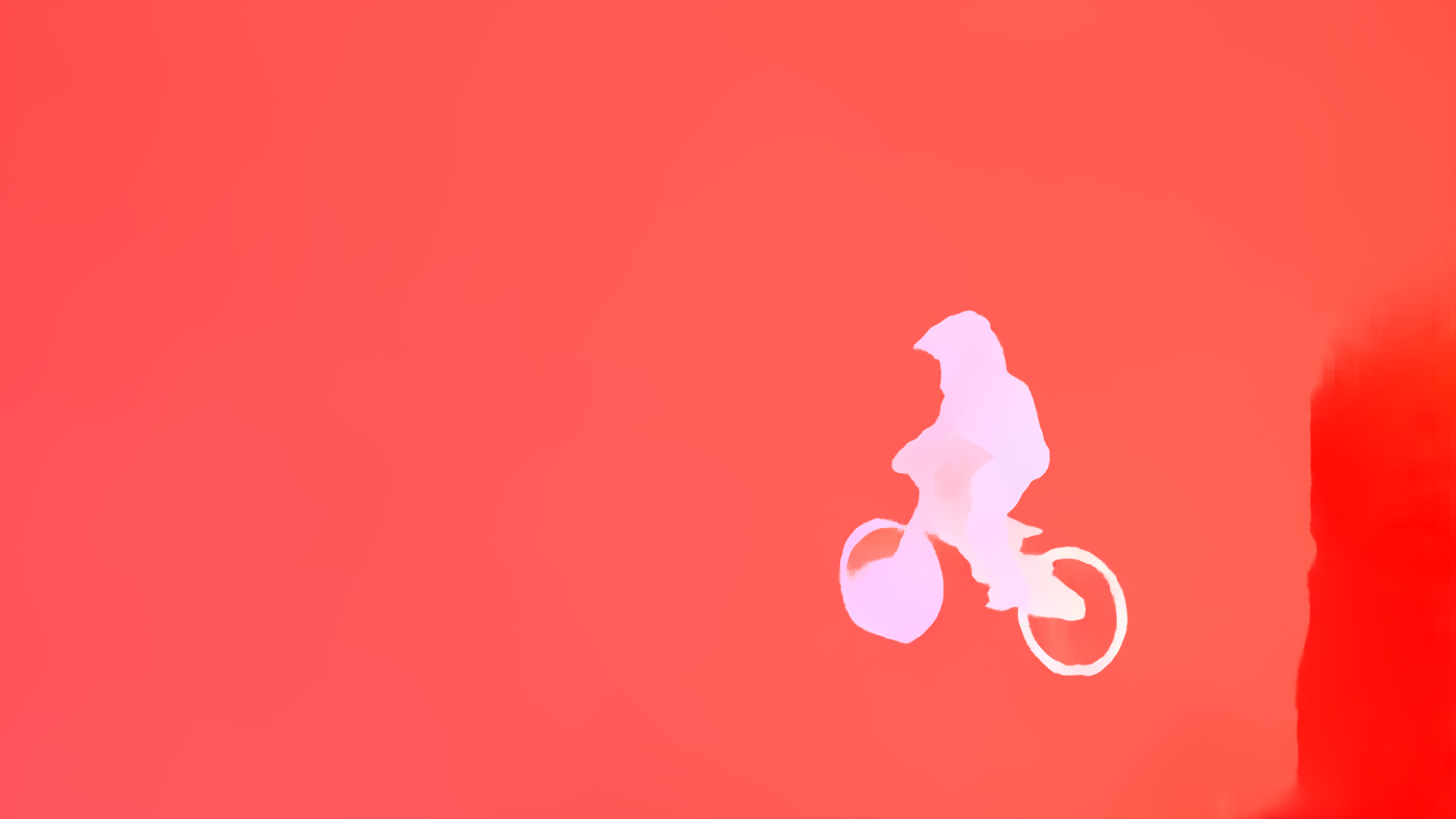 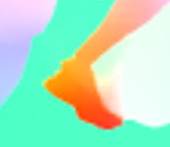 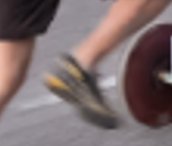 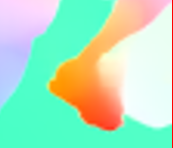 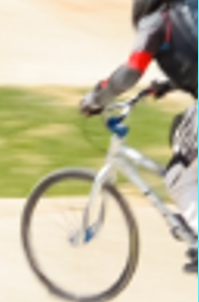 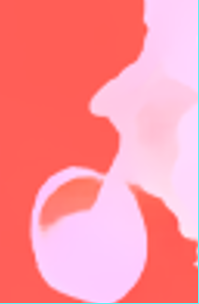 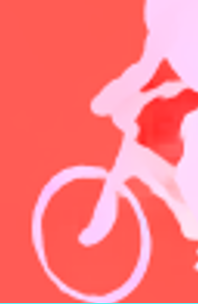 Input
Semi-supervised (ours)
(C+T+S+K+H)
Supervised-only
(C+T+S+K+H)
DAVIS dataset (real-world, 1080p)
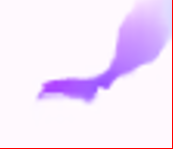 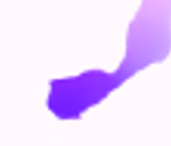 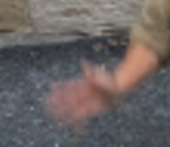 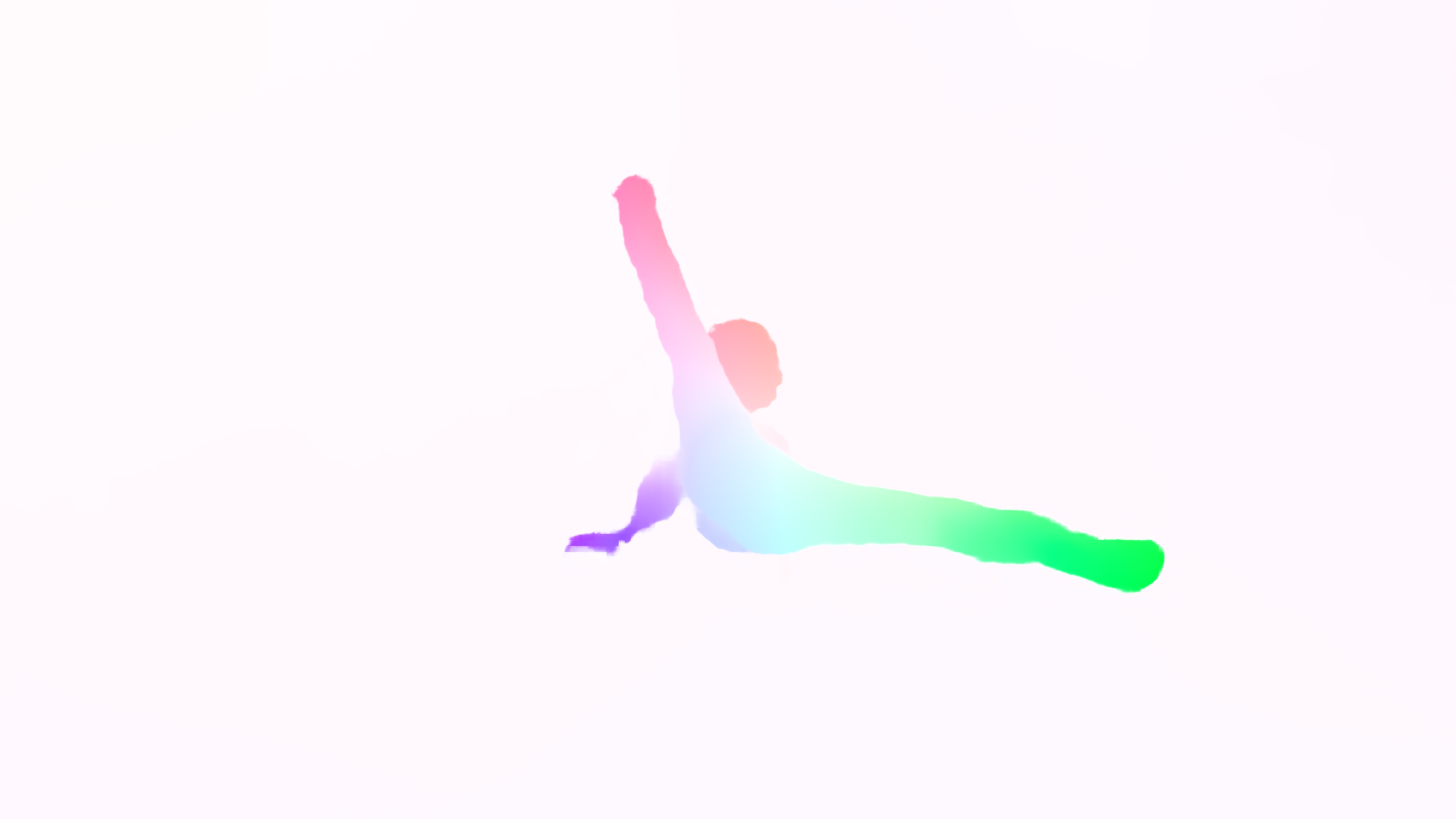 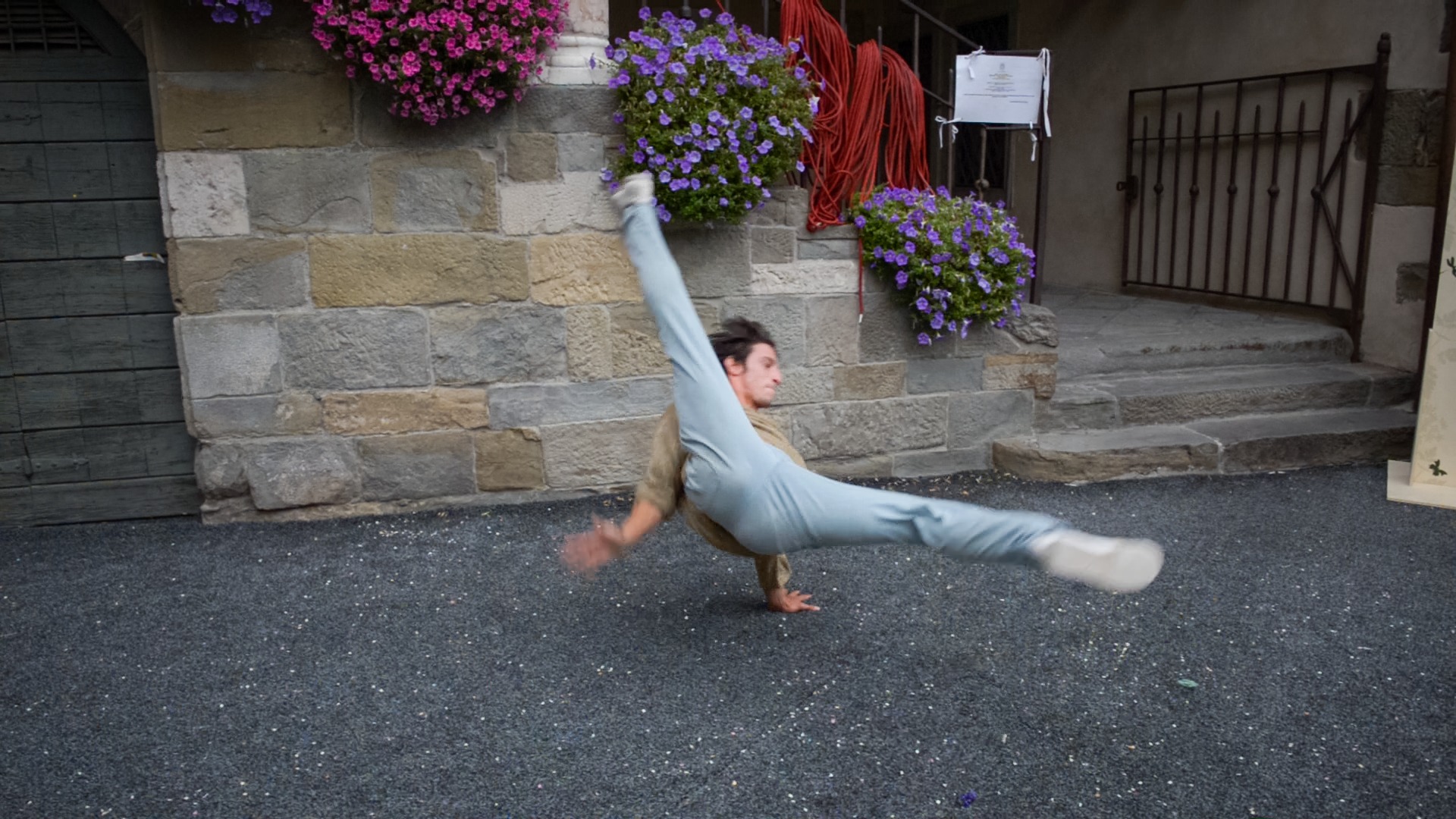 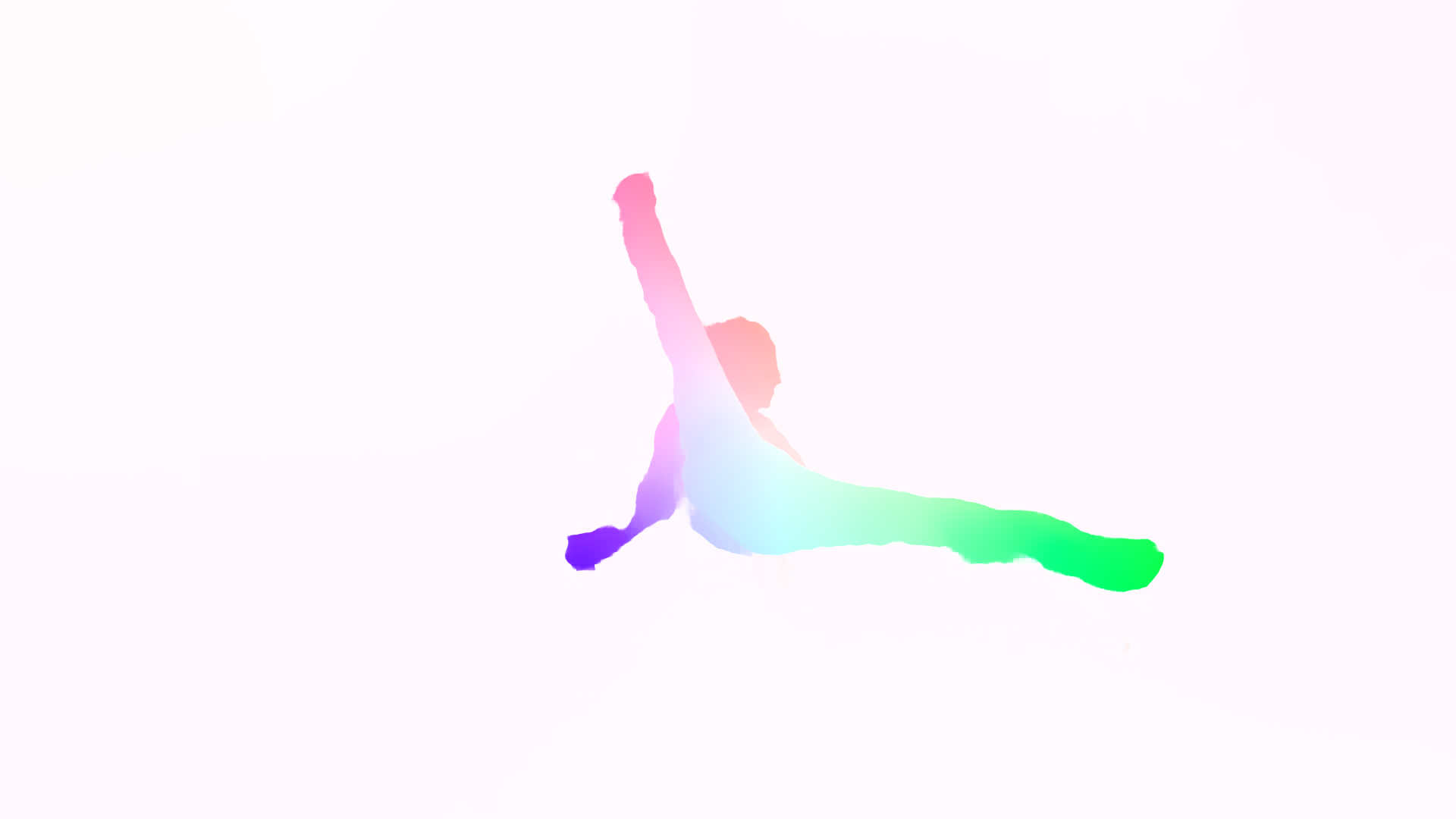 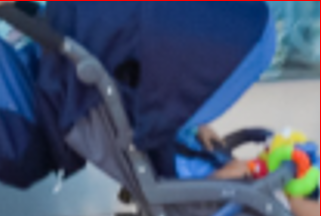 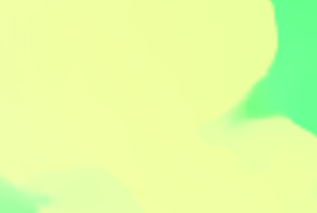 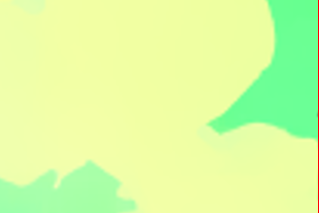 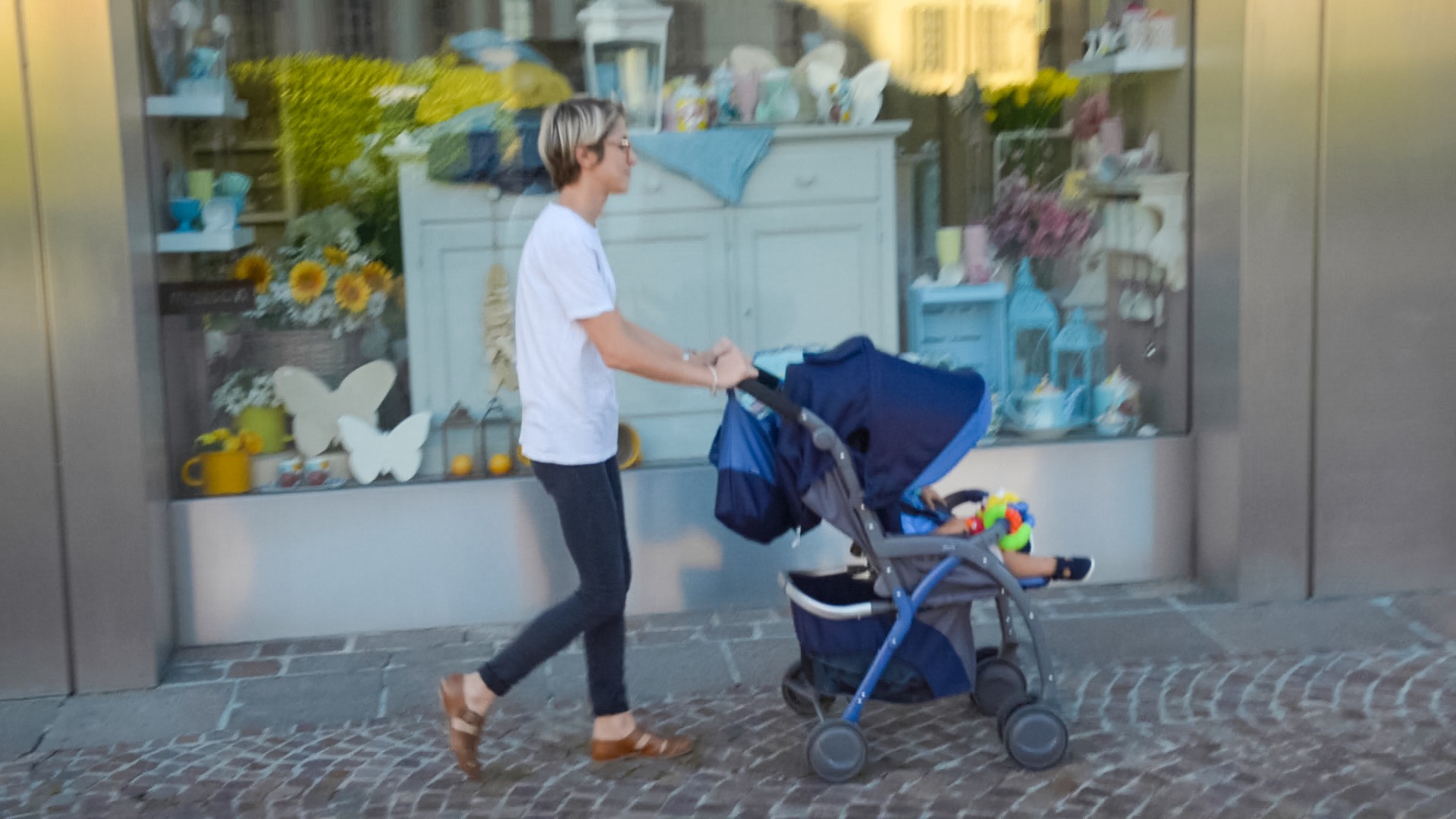 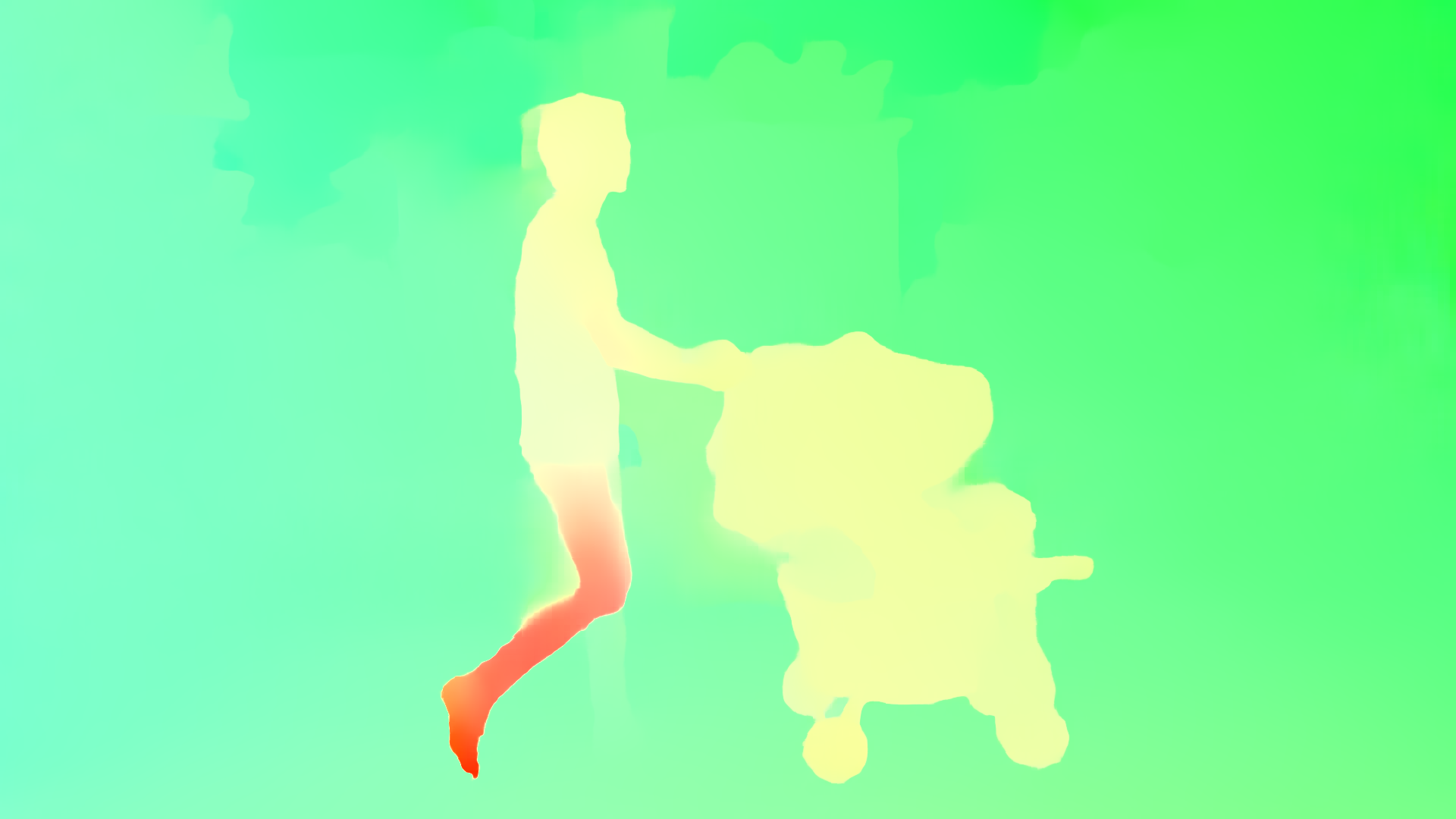 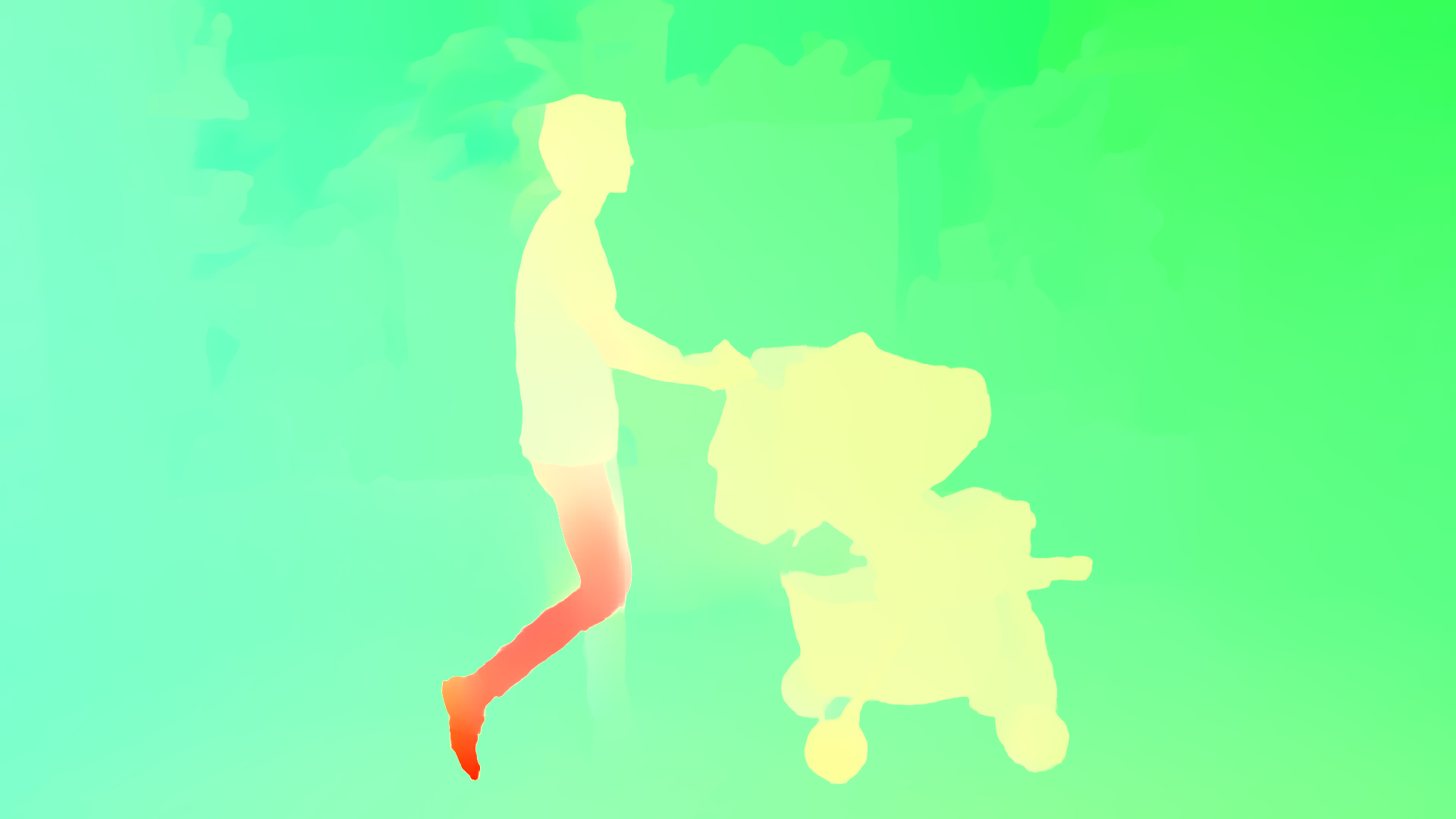 Input
Semi-supervised (ours)
(C+T+S+K+H)
Supervised-only
(C+T+S+K+H)
DAVIS dataset (real-world, 1080p)
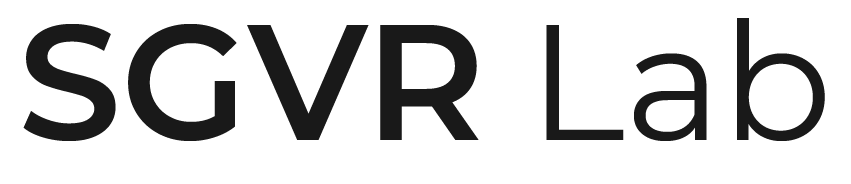 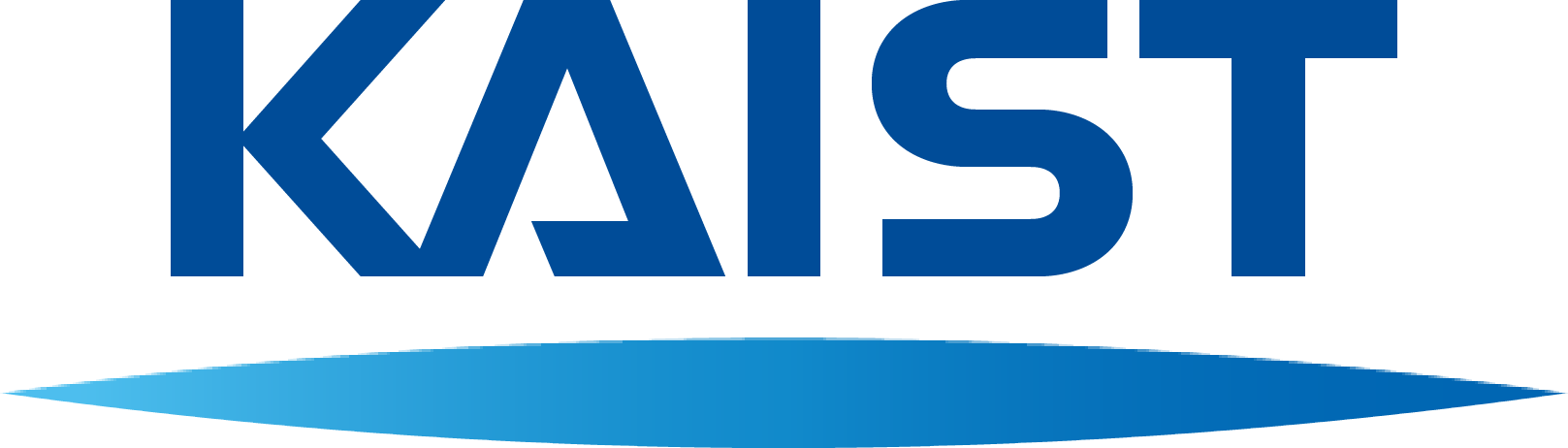 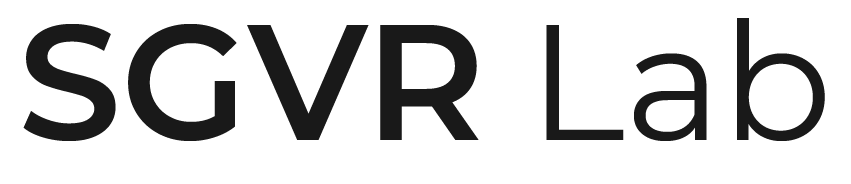 Semi-Supervised Learning of Optical Flow by Flow Supervisor
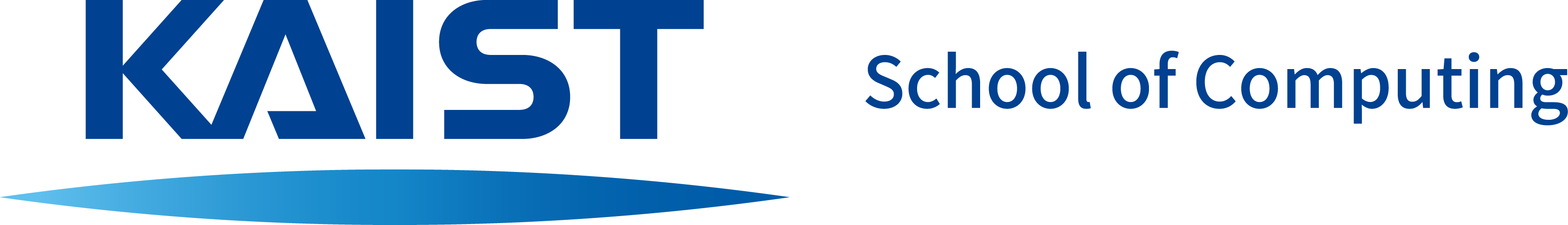 sgvr.kaist.ac.kr
Woobin Im      Sebin Lee      Sung-Eui Yoon
Project pagesgvr.kaist.ac.kr/publication/Flow-Supervisor